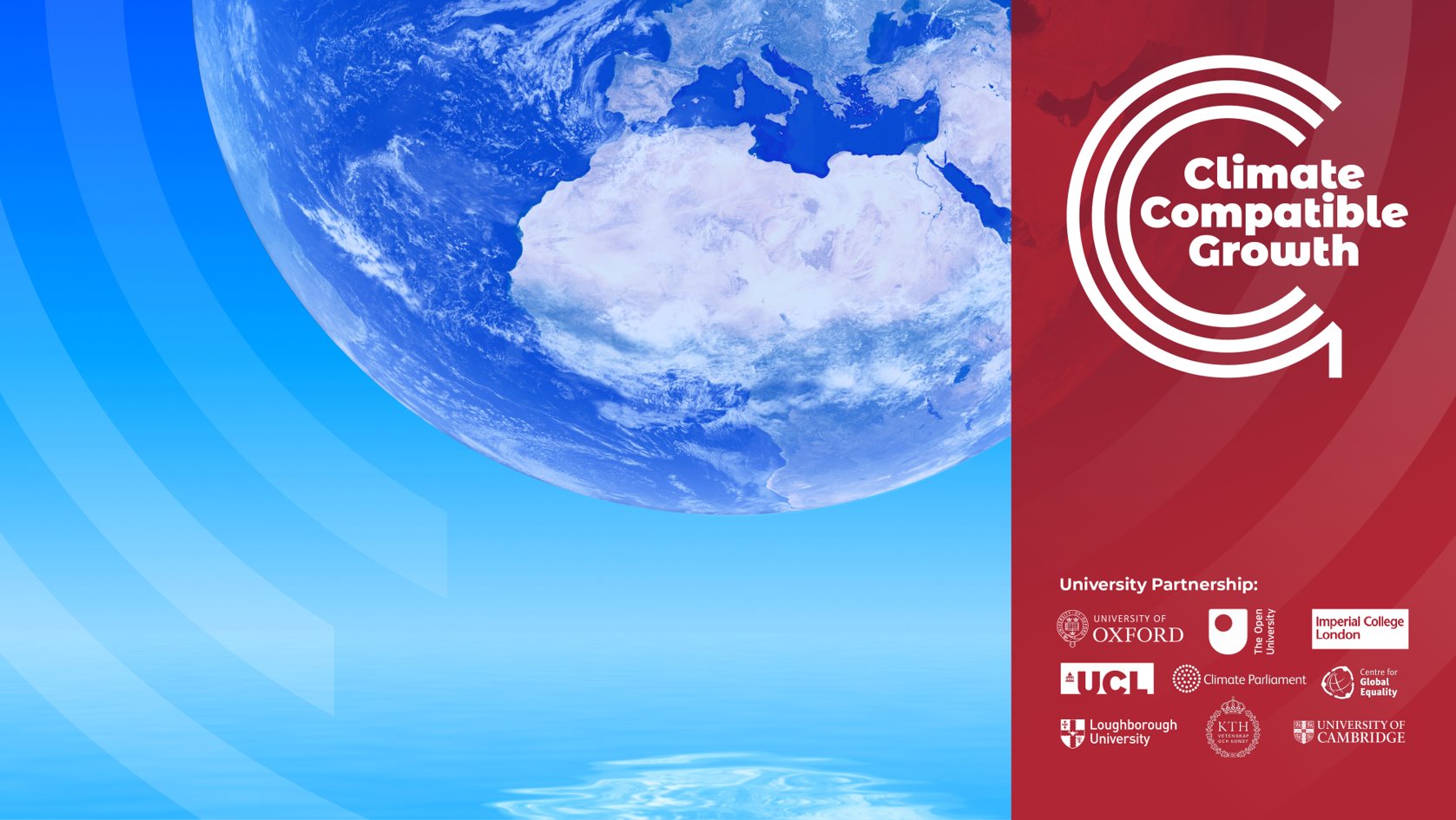 Energy and Flexibility Modelling
LECTURE 14 FlexTool methodology
1
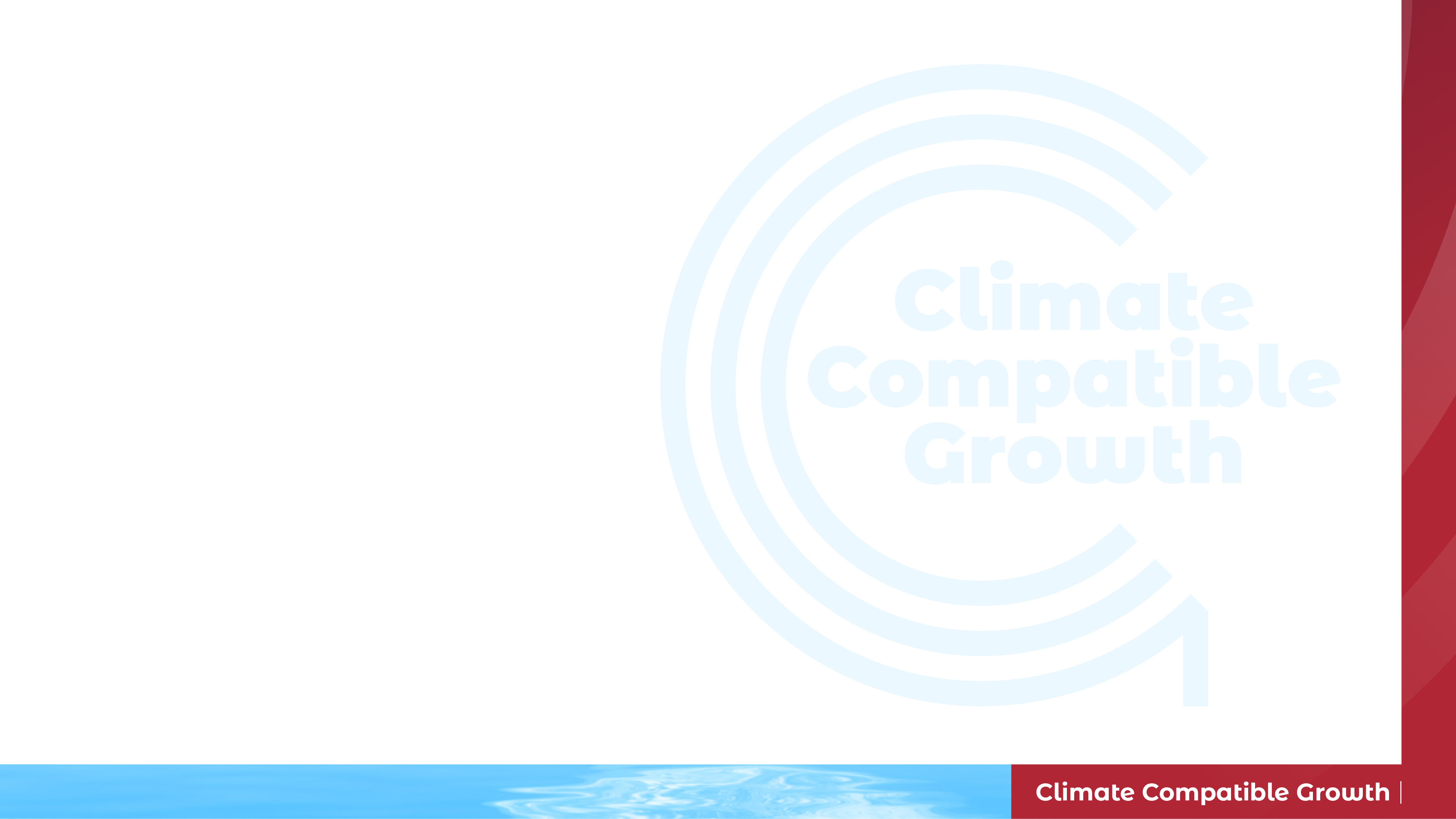 Learning Outcomes
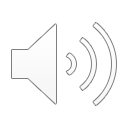 By the end of this lecture, you will be able to:
ILO1: Understand the major assumptions that underpin FlexTool.
ILO2: Understand the building blocks that make up FlexTool.
ILO3: Understand how FlexTool calculates solutions.
ILO4: Understand the main inputs of FlexTool.
Course Name
MINI LECTURE NUMBER & NAME
Mini Lecture Learning Objective
2
[Speaker Notes: By the end of this lecture, you will be able to:

Understand the major assumptions that underpin FlexTool.

Understand the building blocks that make up FlexTool.

Understand how FlexTool calculates solutions. 

Understand the main inputs of FlexTool.]
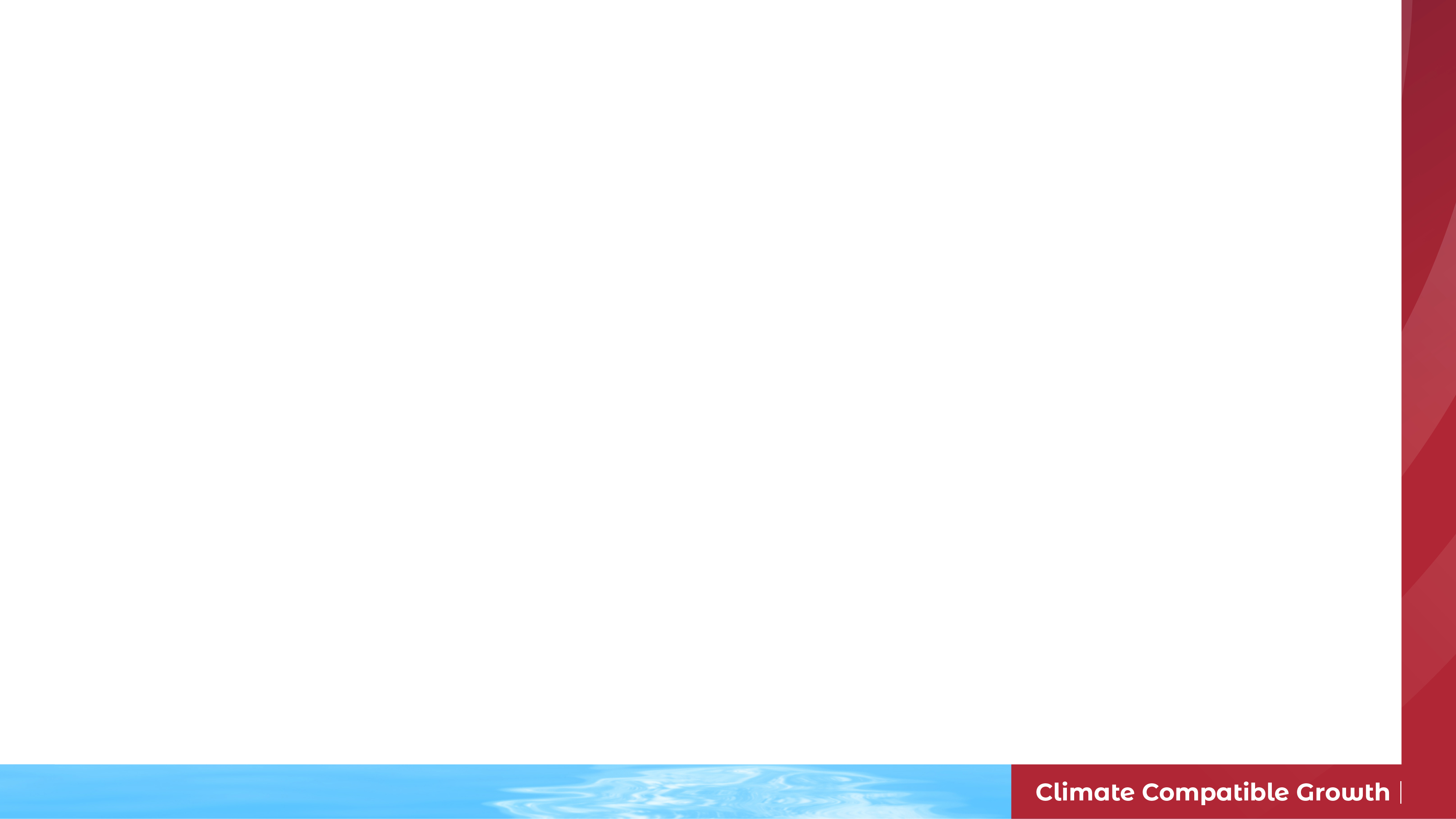 14.1 Assumptions
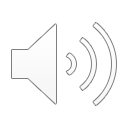 14.1.1 Perfect vs. uncertain forecasting
FlexTool has no uncertainty of the future, which is known as perfect foresight:
FlexTool knows the characteristics of the simulation at the start of the simulation run (e.g., Demand and weather.)
This is an assumption that is required for linear programming optimization.
This information provides information about certain scenarios and is better than no information.
Reality:
Weather and demand are unknown ahead of time, therefore more back-up resources are required than with perfect prediction.
Charging and discharging of energy storage cannot be optimal.
Consequences:
Smaller costs, since the model can meet demand with less online units.
Energy storage use profiles are more optimal than in the uncertain case.
3
[Speaker Notes: FlexTool makes a key assumption about the uncertainty of the future. That is, FlexTool knows the future of the simulation period perfectly. This is known as perfect foresight. An example of this is as follows: if a simulation is run over a 2 week period, the weather conditions at the end of this 2 week period are known perfectly at the start of the simulation. In the real world, this is not the case. This is an assumption that is required for linear programming optimization. And whilst not perfect, it does give information about certain scenarios and is better than no information.

In the real world, the uncertainty of what may happen in the future forces transmission system operators to commit more supply resources than are actually needed. This is to ensure that supply always meets demand, even in the case of high demand and low supply. Another aspect of uncertainty in the future is that energy storage charging and discharging profiles cannot be optimal. For example, in the real world, we do not know whether we will need a lot of electricity from storage in the near future to meet an unexpected electricity demand peak. 

The consequences of this are that FlexTool can meet demand with less online units. To be specific, a smaller reserve capacity is required to meet unexpected demands. Leading on from this, energy storage can be used optimally, and therefore a higher value can be extracted from energy storage compared to what could have been achieved in real life.]
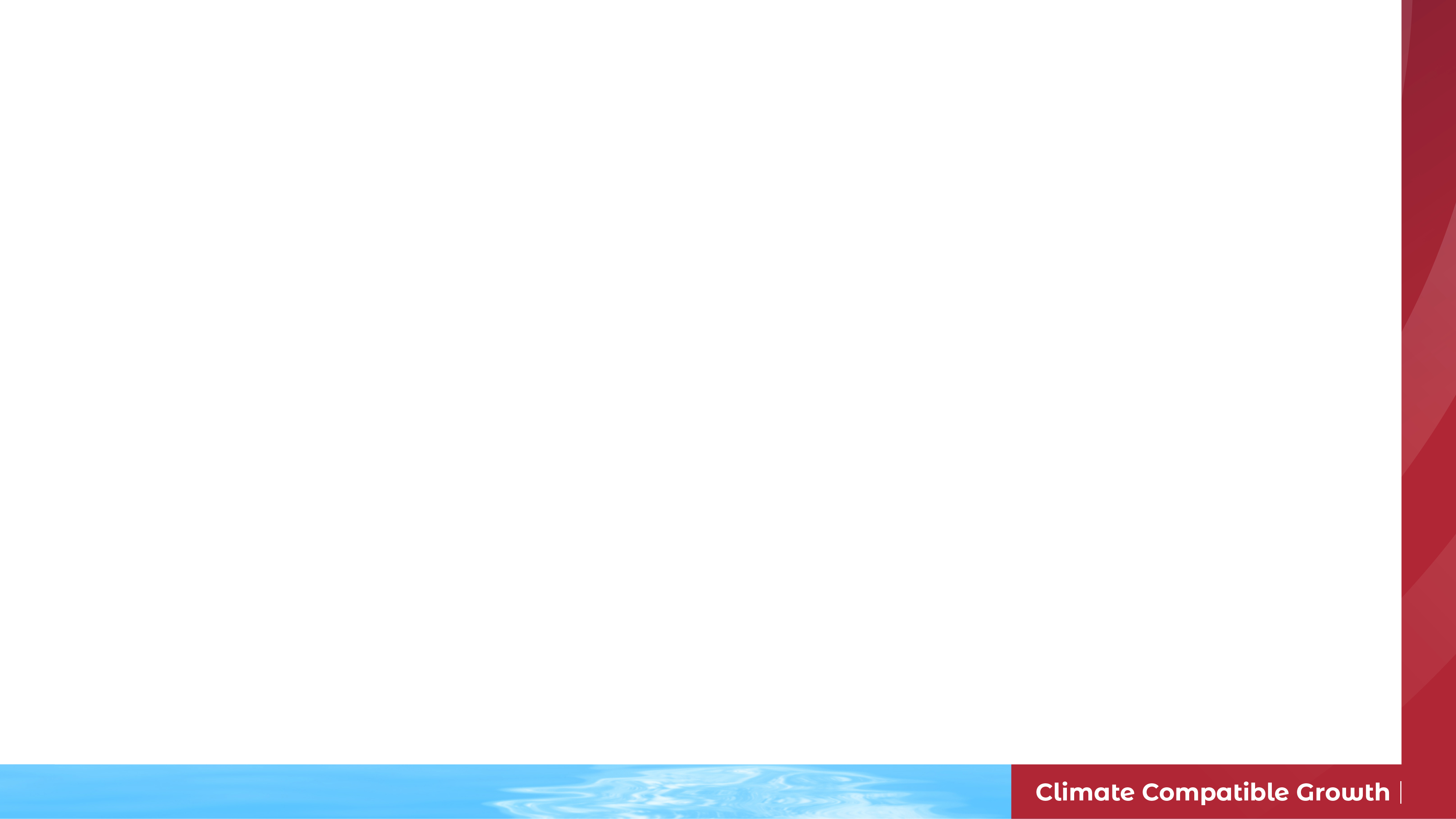 14.1 Assumptions
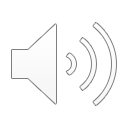 14.1.2 Linear modelling
Linear modelling is a method to find an optimal solution to a problem subject to constraints.
FlexTool does not use integer decision variables (e.g., on/off).
Start-ups have been linearized or units can be partially started.
When does this matter?
Running operational optimization for actual system operation.
Comparing technologies which have distinct start-up characteristics (e.g., gas turbine vs gas engine).
Small systems made up of few units.
When does this matter less?
High-level long-term planning and systems with flexible generation profiles.
4
[Speaker Notes: Linear modelling is a way of finding an optimal solution to a problem, subject to constraints. The type of modelling used by FlexTool is called linear modelling, which does not model integer decision variables. This means that when dispatching an electricity generating unit, it is not turned either on or off, but increases linearly. In the real world, when light from the sun hits a solar photovoltaic panel, electricity is almost immediately generated. FlexTool, however, models this as a linearly increasing start-up.

This assumption becomes important in a number of scenarios. One scenario is when running operational optimization for actual system operation. For example, using the solar PV example, backup must be used to match supply and demand at every single moment. Therefore, light suddenly hitting a solar PV panel must be dealt with by reducing flexible generation almost instantly. By not using integer decision variables, this functionality does not exist. 

Another example where this matters is when comparing technologies that have distinct start-up characteristics. 

Finally, if a system has a small number of generation units, this becomes an issue due to the larger relative importance of each of the units when compared to a big system.

However, for high-level long-term planning and systems with flexible generation profiles, this does not matter as much. Therefore, FlexTool can use linear modelling without compromising on accuracy for its use-case.]
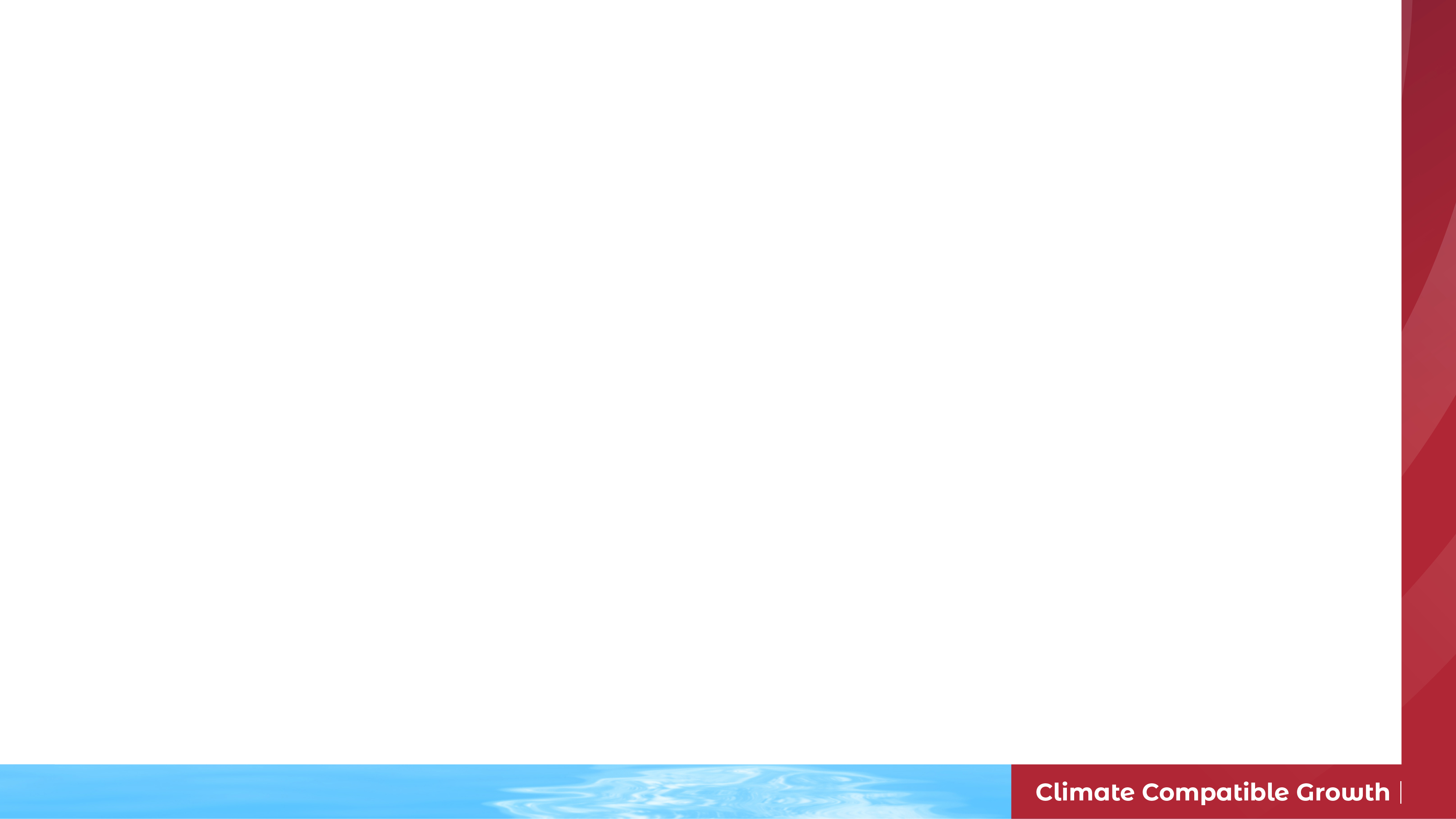 14.1 Assumptions
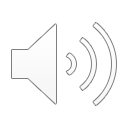 14.1.3 Calculating the solution
FlexTool uses GNU MathProg language to formulate the optimization problem to a separate solver.
This solver will minimize (or maximize) a system of linear equations.
flexModel.mod is a MathProg file and contains these equations.
For linear problems, the open-source solver performs well.
Efficient solution algorithm problems are based on primal simplex, dual simplex, and interior point methods.
In mixed-integer problems, commercial solvers are much better than open-source solutions.
Linear problems typically find a global optimum solution.
Integer problems typically find a local optimum solution.
5
[Speaker Notes: To calculate the linear programming solution, the G.N.U. MathProg modelling language is used. G.N.U. MathProg is a way of describing linear mathematical programming models. The model is described by a set of statements and data blocks. This solver will minimize or maximize a system of linear equations. In FlexTool, the file which contains these equations is called flexModel.mod.

Open source solvers typically perform well when solving linear programming problems. This is especially true for the solver used by FlexTool: C.l.p., which is short for COIN-OR linear programming. However, when solving mixed-integer problems, commercial solvers are much better than open source solvers.

Efficient solution algorithm problems are largely based on primal simplex, dual simplex, and interior point methods. If you want to learn more about these methods we encourage you to find content online; however, this is out of the scope of this course.

Linear problems are typically able to solve and find a global optimum. This means that the best possible solution is found. Integer problems, however, may not find the best solution, and instead they converge on a local optimum. A local optimum is a solution that may not be the best possible.]
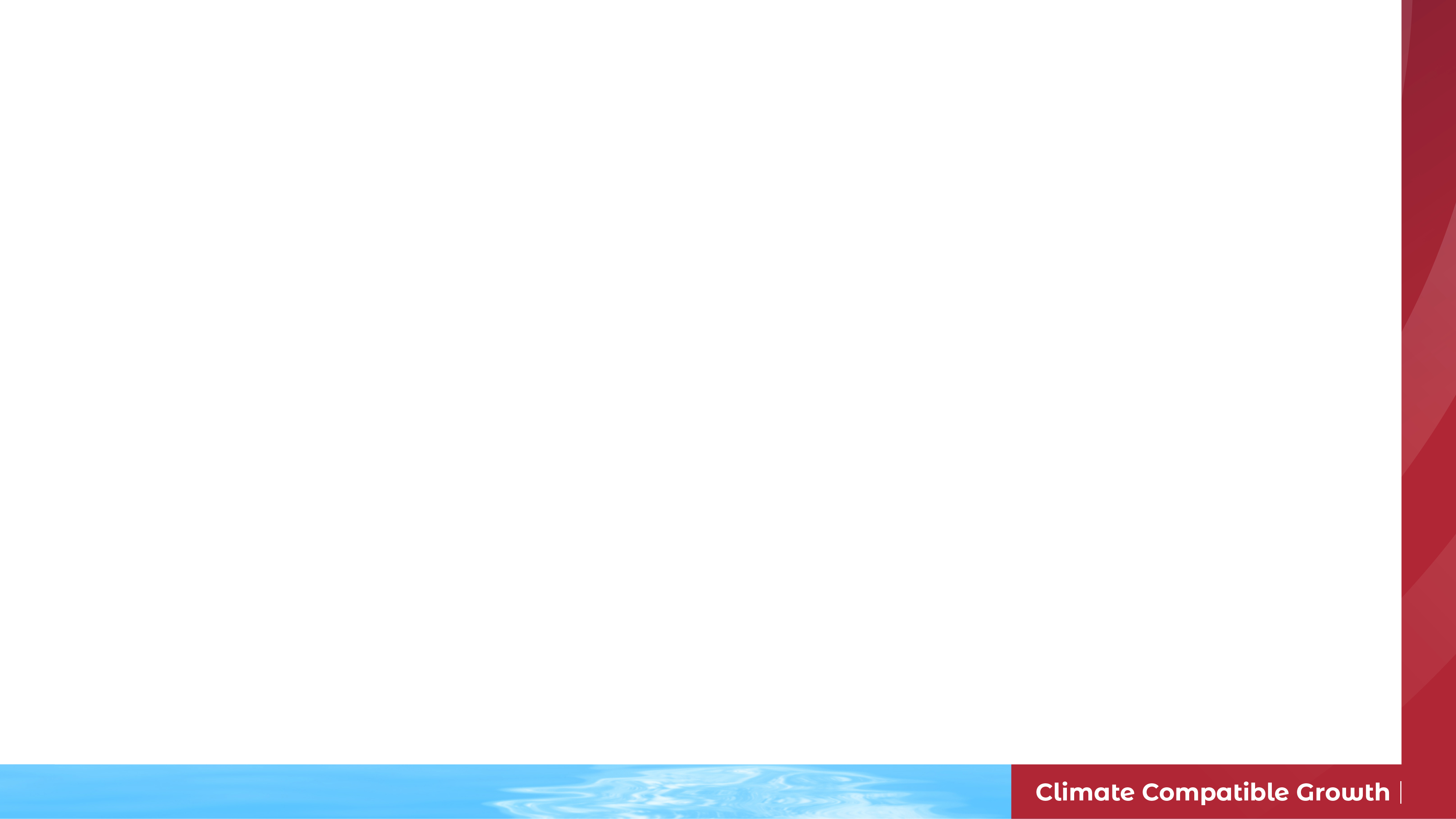 14.1 Assumptions
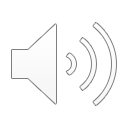 14.1.4 Objective function
FlexTool’s objective function is that of cost minimization.
Variables:
Operation

Fixed operation and maintenance costs
Variable operation and maintenance costs
Fuel costs
CO2 emission costs
Start-up costs
Penalties

Loss of load
Insufficient upward reserves
Insufficient capacity margin
Curtailment of VRE
Insufficient inertia
Investment

Unit investment costs
Storage investment costs
Transmission line investment
6
[Speaker Notes: FlexTool seeks to minimize the overall costs of the system. Therefore, we say that the objective function is that of cost minimization. However, to inform the decisions, a number of variables are required. In this slide, we will explore the key variables which inform these decisions. Generally, these variables fall into three categories: system costs, penalties, and investments made.

Firstly, the overall costs of the system must be accounted for. The ones used by FlexTool are fixed operation and maintenance costs, variable operation and maintenance costs, fuel costs, CO2 emission costs, and start-up costs. These variables account for the costs of running a power generator.

Of course, we may be able to reduce these costs; however, this would be at the expense of other factors, such as not adequately matching supply and demand. Therefore, several penalties are also modelled within FlexTool to reduce these undesirable outcomes. These include loss of load, insufficient upward reserves, insufficient capacity margin, curtailment of variable renewable energy sources (or V.R.E), and insufficient inertia.

Finally, we must account for the costs of investment. These include unit investment costs, storage investment costs, and the costs required for transmission line investment.]
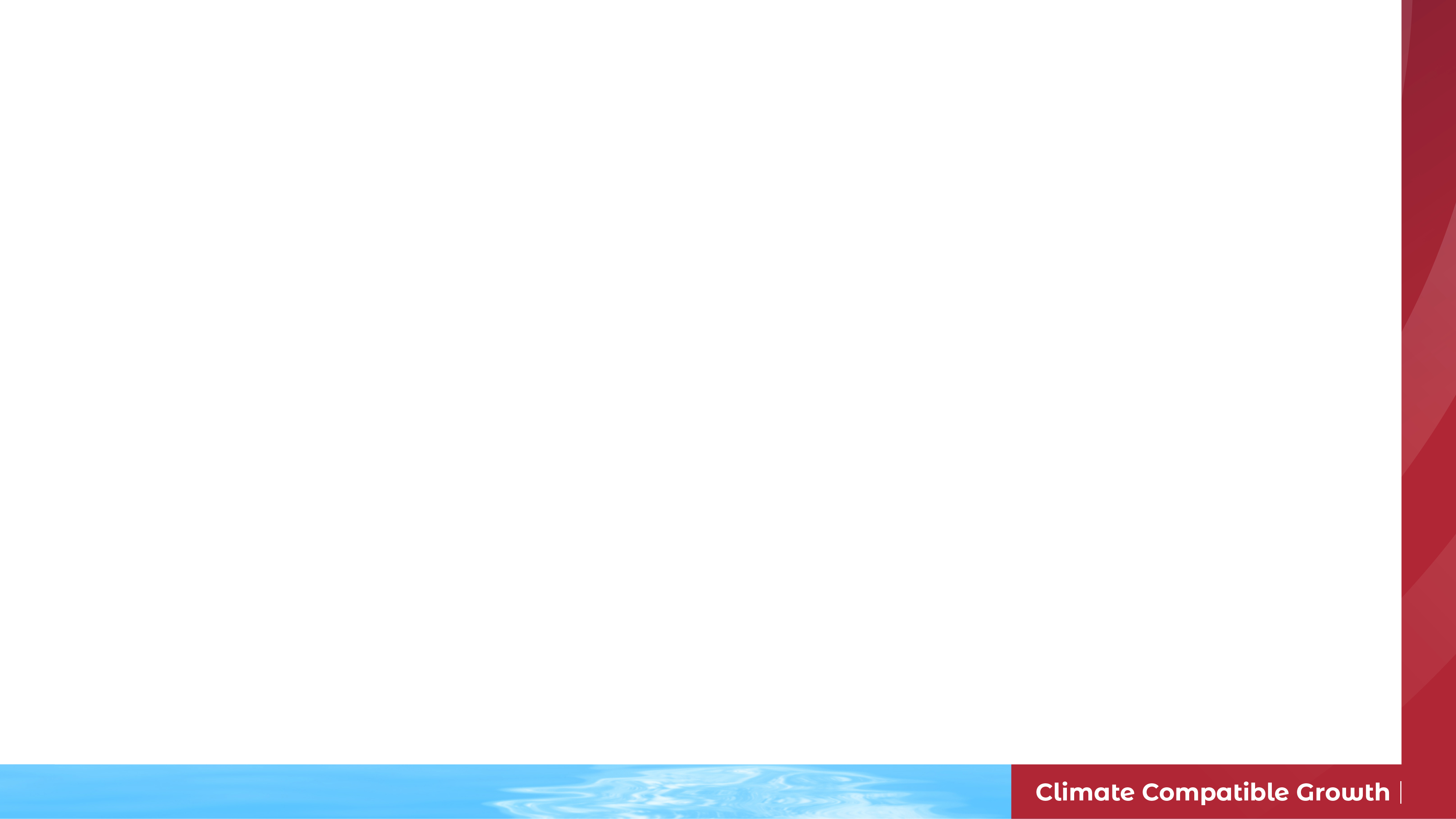 14.1 Assumptions
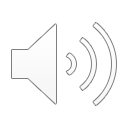 14.1.5 FlexTool building blocks
FlexTool is made up of four basic building blocks:
Grid (g): Each grid is made up of one product (e.g., electricity).
Node (n): Each grid is localized to one or more nodes (n) (e.g., the electricity grid can be divided into north and south).
Unit (u): Units can produce, consume and store from a node in a grid.
Timeslices (t): Timeslices are an ordered series of timeslices (e.g., hours in a year).
These form an abstract version of the modelled energy system (gnut-system).
Input data defines the gnut-system.
The model is flexible and allows very different gnut-systems.
7
[Speaker Notes: FlexTool is made up of four fundamental building blocks. In this section, we will explain these major components and how they are brought together to create an abstract version of the modelled energy system.
Firstly, grids are defined in this energy system. A grid (g) is made up of a particular product, for example, electricity or natural gas. 

These gids are then localized to their respective locations. These locations are defined as a node. For example, we could define four nodes in a particular country, these being north, south, east, and west. A greater or smaller amount of nodes could be defined, as per the use-case in question.

Within these nodes there are units. Units can produce, consume, and store energy from a node in a grid. For example, a power plant generates electricity at a node in the south of the country in question.
Finally, we have timeslices. Timeslices are an ordered series of time intervals. For example, hours in the year. The model will run the grids, nodes, and units per timeslice interval.

These components make up the modelled energy system, known in this case as a G. nut-system. A user can custom define their own G. nut-system through input data. Different input data can lead to very different G. nut-systems due to FlexTool’s inherent flexibility.]
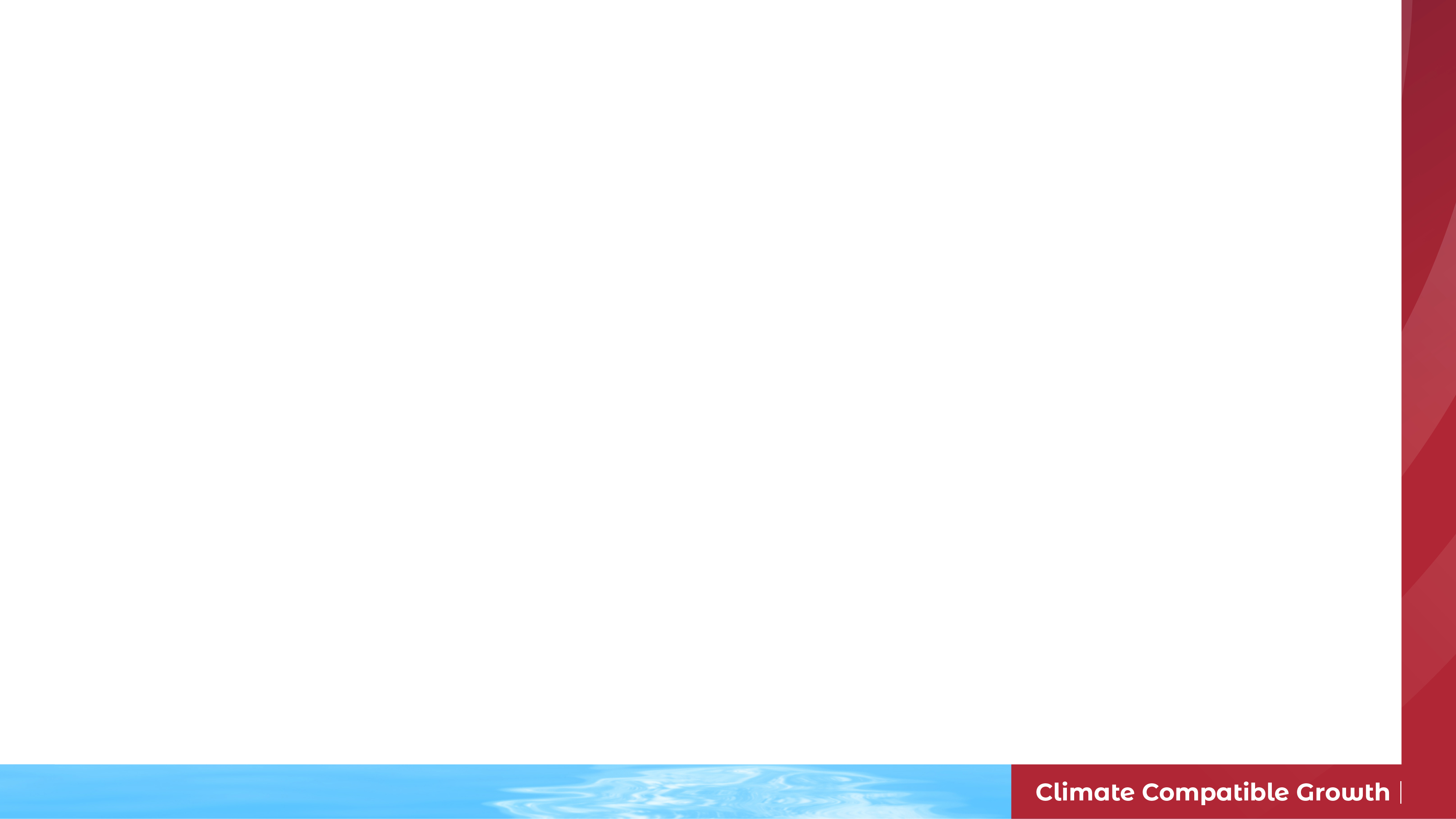 14.2 FlexTool Methodology
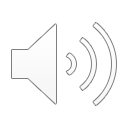 14.2.1 Example gnut-system
Units within country to meet demand, with various constraints
Node group constraints: 
e.g., constraints on a country
Demands within each node
Unit_type: Coal
Efficiency: 28%
Inv. Cost: 800 €/kW
Node A
Demand: 1000 MWh
nodeGroup: Inertia1
Inertia limit: 10,000 MW
unitGroup: min_wind
min invest: 200 MW
Node B
Demand: 1500 MWh
nodeGroup: Reserve1
Dynamic reserve: True
Node C
Demand: 500 MWh
Unit_type: Wind
Efficiency: 100%
Inv. Cost: 1000 €/kW
Example gnut-system (IRENA FlexTool Basic Training 2020) [1]
8
[Speaker Notes: In this slide, we see an example system. The system is made up of three nodes A, B, and C. Each of these nodes has a demand. These nodes have certain constraints, shown by the boxes on the left. The demand at each of the nodes is met by three unit types, made up of coal and wind.

It is possible to set constraints on the nodes. In this example, we have two constraints for each of the nodes. The first constraint is applied to all of the Nodes: A, B, and C must have an inertia limit of 10,000 megawatts cumulatively. In this context, inertia refers to the energy stored in large rotating generators, which can be used to make up for sudden reductions in supply elsewhere.

The second constraint placed on the nodes is that of a dynamic reserve. A dynamic reserve, in this context, refers to the need to have a reserve capacity based on online generation. For example, 5% of all online wind power generation.

Next, we define the electricity demands at each of these nodes. Node A has a demand of 1000 MWh, Node B a demand of 1500 MWh, and Node C a demand of 500 MWh.

Finally, unit type defines generic details about the units that service this demand. So, in this example, all coal units share an efficiency of 28% and an investment cost of 800 €/kW. All wind units share an efficiency of 100% and an investment cost of 1000 €/kW.]
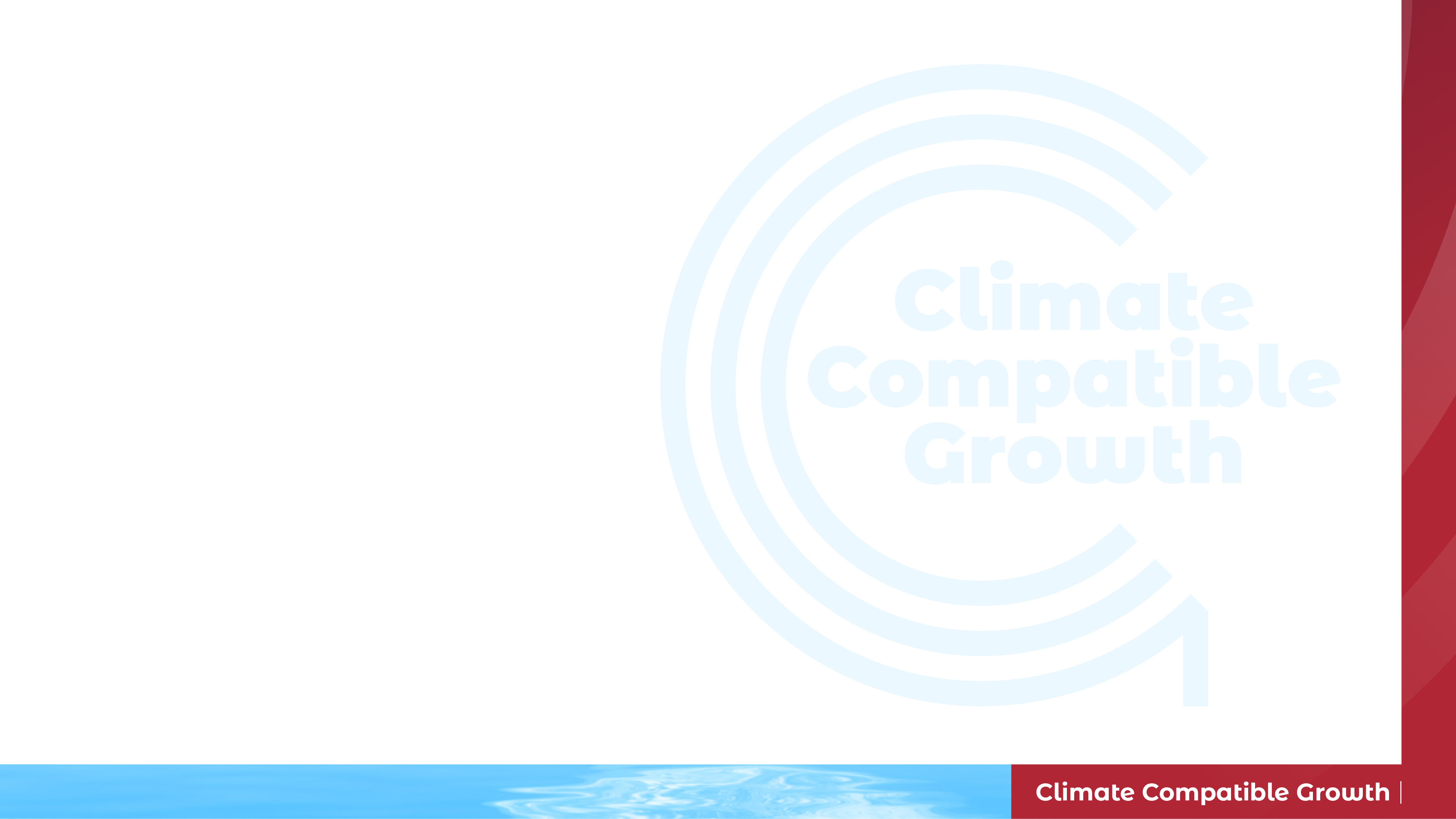 14.2 FlexTool Methodology
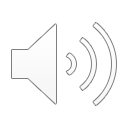 14.2.2 Operation Modes
Dispatch: FlexTool optimizes the operation of a predefined capacity. This mode can be used to study, for example:
Current flexibility issues and existing capacity expansion plans.
CO2 reductions resulting from the capacity expansion plan.
Invest: FlexTool can invest in new capacity to solve flexibility issues or to reduce operation costs.
Users can define limits to the number of allowed investments by adding constraints.
For example, maximum variable renewable energy sources.
9
[Speaker Notes: FlexTool can run in two different operation modes: Dispatch and Invest.

In dispatch, FlexTool will optimize the operation of a predefined capacity. For example, an existing case study in a particular node may have 1000 megawatt-hours of demand, which is being met by 500 megawatts of solar, 500 megawatts of wind, and 500 megawatts of gas turbines. With this current system, FlexTool will tell you the optimal way in which these sources should be used to meet demand.

Dispatch mode can be used to study current flexibility issues or existing capacity expansion plans. Another way it can be used is to reduce CO2 emissions resulting from a capacity expansion plan.

The second operation mode is where FlexTool can make optimal investments for you. For example, FlexTool can find the optimal way to invest to solve flexibility issues or reduce operating costs. 

In this mode, users can define limits to the number of allowed investments by adding constraints: for example, by limiting the number of renewable energy sources, such as solar and wind.]
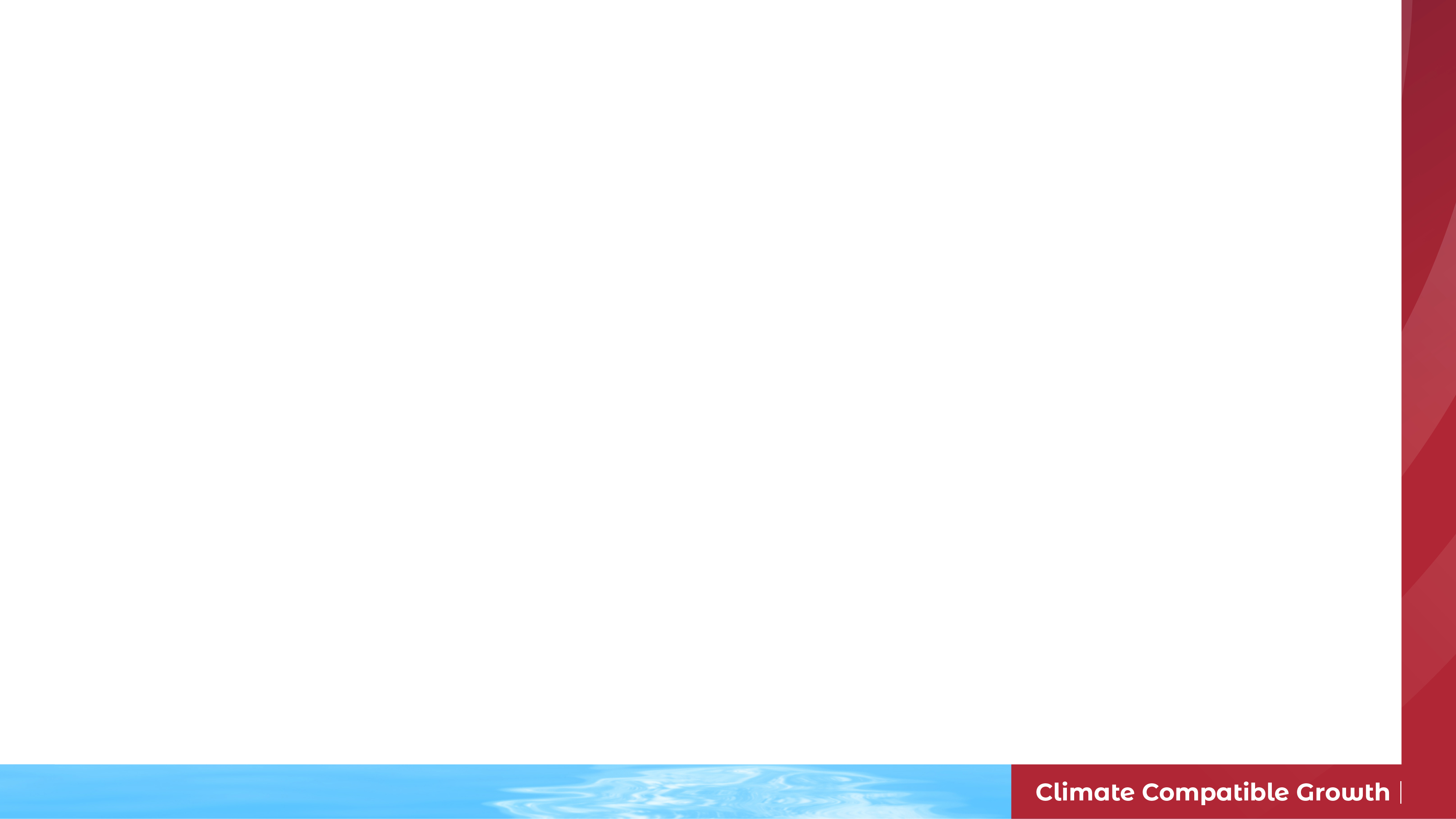 14.2 FlexTool Methodology
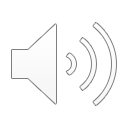 14.2.3 Storage Within FlexTool
Within FlexTool it is possible to model storage units.
These storage units store energy and release it later.
The basic units, for example battery storages, are very simple to model with FlexTool.
More advanced case studies can have storage charging units that store energy into a storage grid.
Storage discharge units are also possible, which convert stored energy back to the default grid.
It is possible to model different kinds of storage. For example, batteries, pumped hydro, and power-to-x
Users can study how storages benefit the energy systems in both the short and long-term.
11
[Speaker Notes: Storage can be a very useful way of adding flexibility to an energy system, and one which is often used. 

In FlexTool it is possible to model special storage units which store energy, for example in times of high supply and low demand. This energy can then be released at a time convenient to the system operator: for example, in times of high demand and low supply.

It is simple to model basic units, such as battery storages. But it is also possible to model more advanced case studies. This could be, for example, storage charging units, which store energy in a storage grid, and storage discharge units, which convert stored energy back to the default grid. This can allow different input and output powers, for example.

It is possible to model multiple different types of storages, for example, batteries, pumped hydro, power-to-x, and so on.

This capability allows users to understand both the short and long-term benefits that different storage options provide to the energy system.]
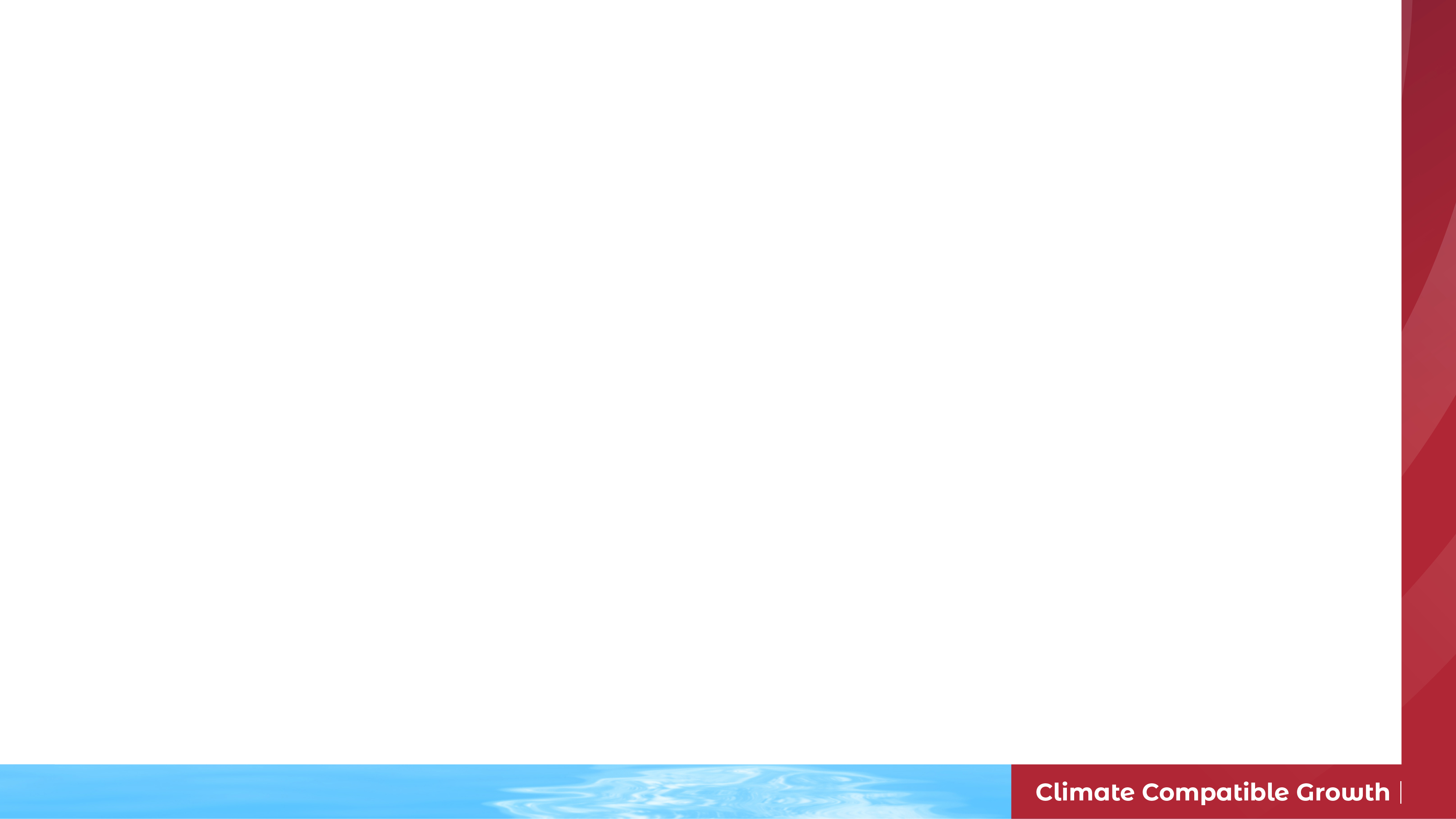 14.2 FlexTool Methodology
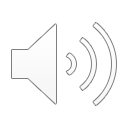 14.2.4 Sector Coupling
Sector coupling can often provide an important source of flexibility to the grid.
For example, processing sugar cane or tobacco for peak loads and surplus power.
Electric vehicle (EV) sector coupling example:
Dummy EV charging, where car owners charge their cars, but do not discharge into the gird.
Smart EV charging, where a certain share of EV owners can shift their charging by a few hours to aid the grid.
EVs as storage, where a certain proportion of car owners allow their car batteries to be used as balancing storages in the grid. This is known as vehicle to grid (V2G).
It is possible to model just one of these cases, or a mixture of all cases.
12
[Speaker Notes: Sector coupling can often provide an important source of flexibility to the grid. For example, industry can often be called on to use a surplus of energy. Two examples of this are sugar cane or tobacco processing. However, this is also true of heating, cooling, and transport.

FlexTool offers a way of modelling this with sector coupling and comes with example input data files that demonstrate how to model these three approaches with an electric vehicle (or E.V.) case study.

For example, electric vehicles can use sector coupling to use electric vehicle batteries when they are not being used. There are three particular use-cases: dummy electric vehicle charging, where car owners charge their cars but do not ever discharge into the grid. Smart electric vehicle charging, where a particular proportion of electric vehicle owners shift their charging to a time that is helpful to the grid. And finally, electric vehicles can be used as storage, where electric vehicles are directly used to balance the grid. This is known as vehicle to grid or V2G.

All of these methods will have an impact on the flexibility of the grid.
Different approaches can be used in different industries. For example, combined heat and power can be used for industry and district heating.]
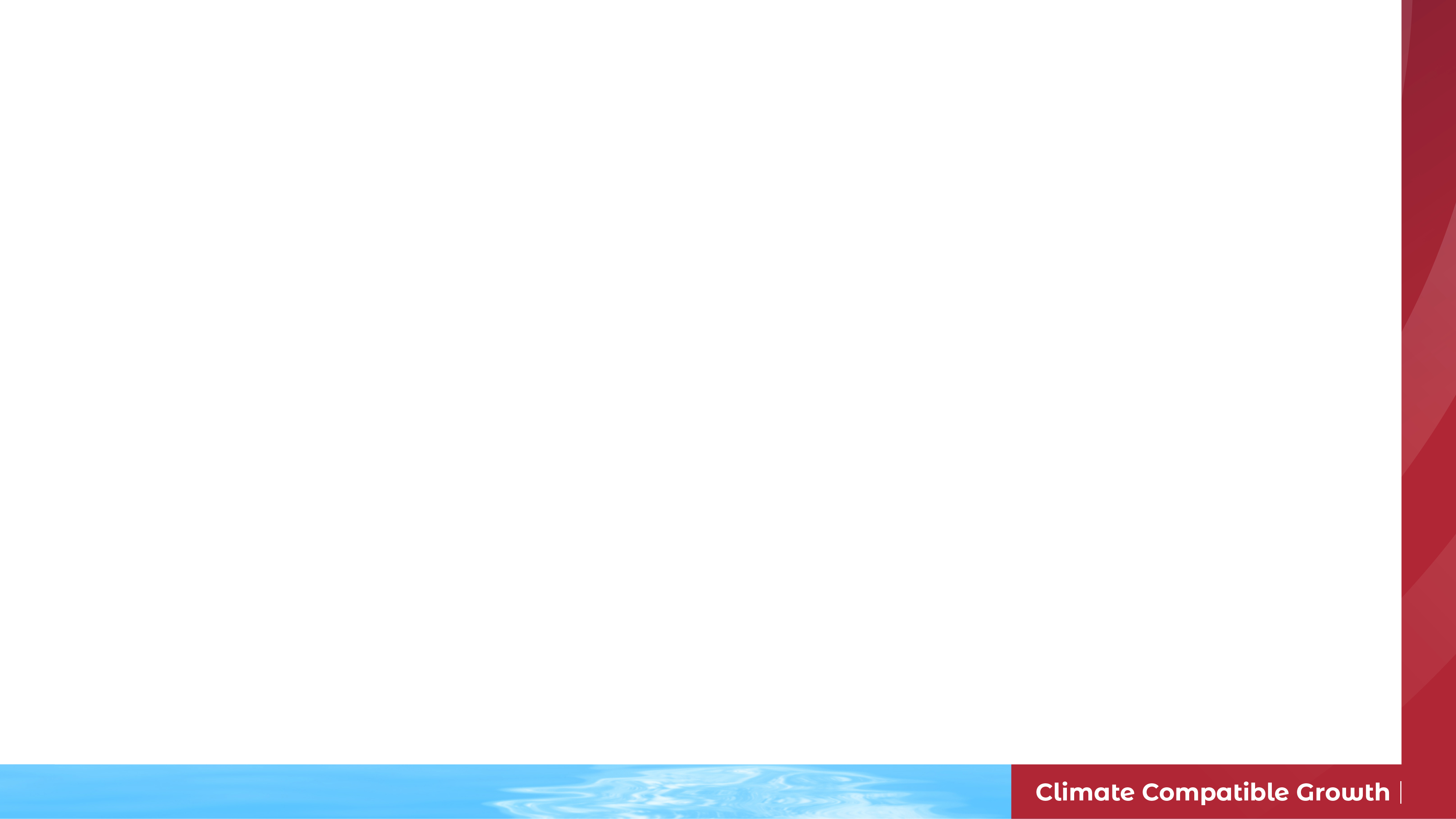 14.2 FlexTool Methodology
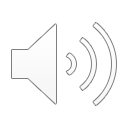 14.2.5 Scenarios
Scenarios allow the user to make quick, small changes that do not change the baseline input data.
It is possible to run many variations easily.
How can scenarios be used?
Making sensitivity analyses possible, e.g., what happens if we vary electricity demand ±10%.
Make changes to parameters, e.g., increase amount of solar in the system.
Change operation mode of the model, e.g., dispatch and investment.
Study the impacts of the parameters that control the constraints.
12
[Speaker Notes: Scenarios allow the user to trial many different alternative systems. These scenarios allow the users to make quick and small changes which do not change the baseline data. However, it is important to note that scenarios are not designed to change a large set of parameters.

These scenarios can be used to study the impact of parameters on a system. For example, what happens to the system’s flexibility if we vary electricity demand by plus or minus 10%, or increase the amount of solar in the system?

These scenarios can help us answer questions, such as what is the impact of allowing FlexTool to run in investment  mode? Do we get a lower cost system than if we just run FlexTool in dispatch mode?

Finally, scenarios can help us to study the impacts of the parameters that control these constraints. This can help us find if any particular parameters have a disproportionate impact on the results of the model and allow us to investigate further.]
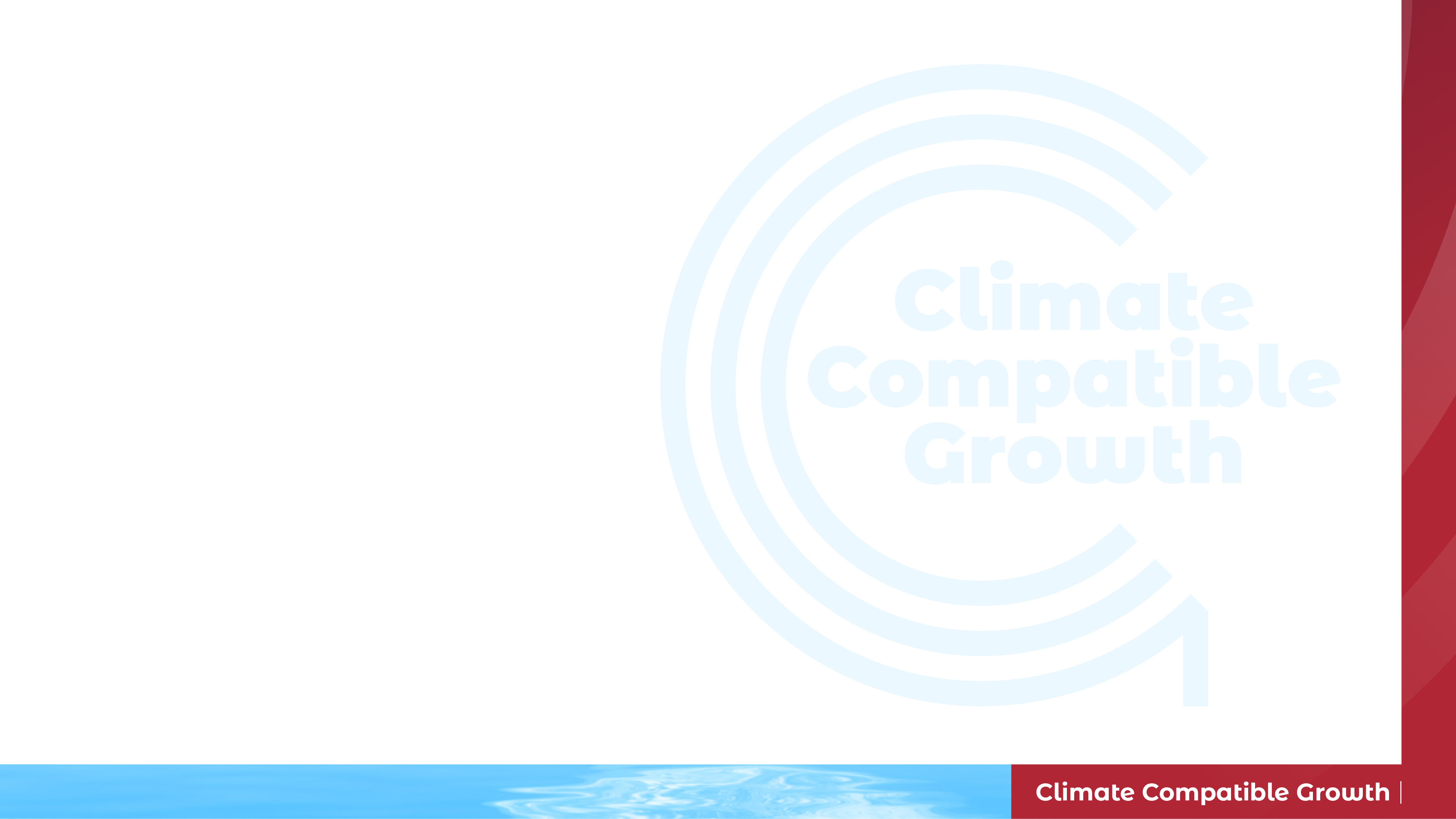 Lecture 14.2 References
IRENA (2020), IRENA FlexTool Basic Training, International Renewable Energy Agency, Abu Dhabi
13
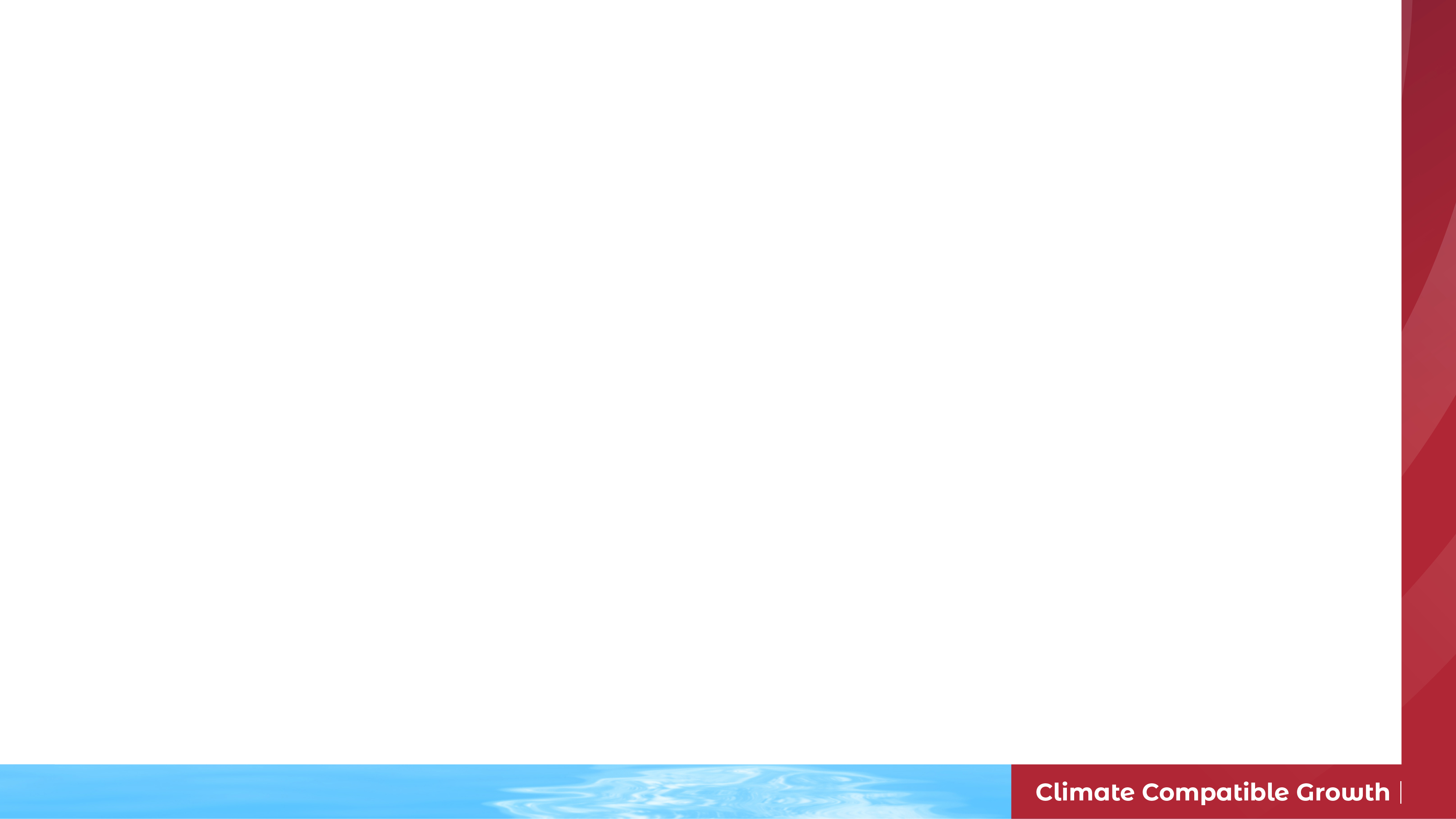 14.3 Using FlexTool
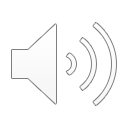 14.3.1 Input Data
The input data for FlexTool is defined in Excel spreadsheets.
For example, within the folder InputData and file demoModel-1.xlsm
2
Light blue cells are for numeric values
1
Violet cells are for text that defines the names of nodes, grids, unit types, or fuels
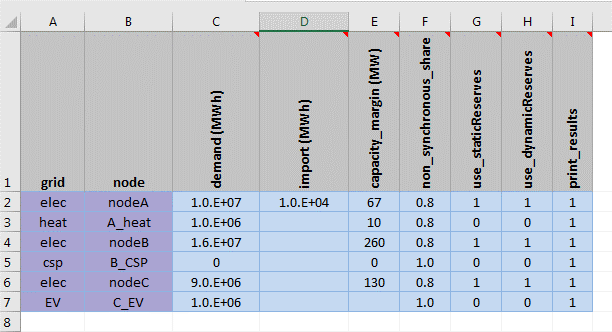 3
Dark blue cells have dropdown menus to choose names defined in violet or green cells
Source: IRENA FlexTool model [1]
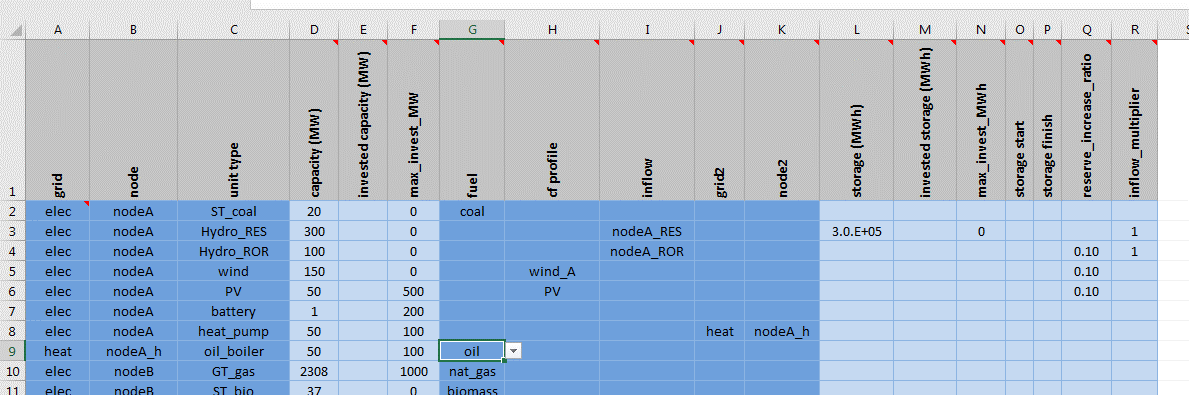 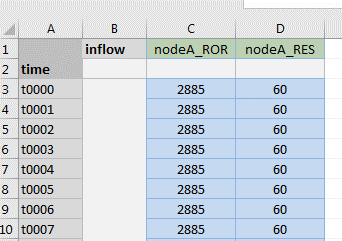 4
Green cells define the names of the time series that are needed in the ‘units’ sheet.
Source: IRENA FlexTool model [1]
Source: IRENA FlexTool model [1]
14
[Speaker Notes: The input data for FlexTool is defined within Excel spreadsheets. The example we will use to explore these Excel spreadsheets is called demoModel 1. This can be found within the folder Input Data within the model downloaded in the previous lecture.

Now, we will explain the main sections of the input model and the colours used to define each data input.

Starting from text box number one, in the top right figure of the slide, we see violet coloured cells. These cells are for definitions of nodes, grids, unit types, or fuels.

Next, we look at the light blue cells indicated by text box two. These light blue cells are for inputting numeric values. For instance, in this case, the demand per node.

Text box three highlights the dark blue cells in the figure in the bottom left. These dark blue cells have dropdown menus that enable one to choose names defined in the violet or green cells.

Finally, green cells, highlighted by text box four in the central figure. These define the name of the time series that are needed in the units sheets. We will cover the details of this in later slides.

In the following slides, we will explore how we can use these boxes to create a model of FlexTool.]
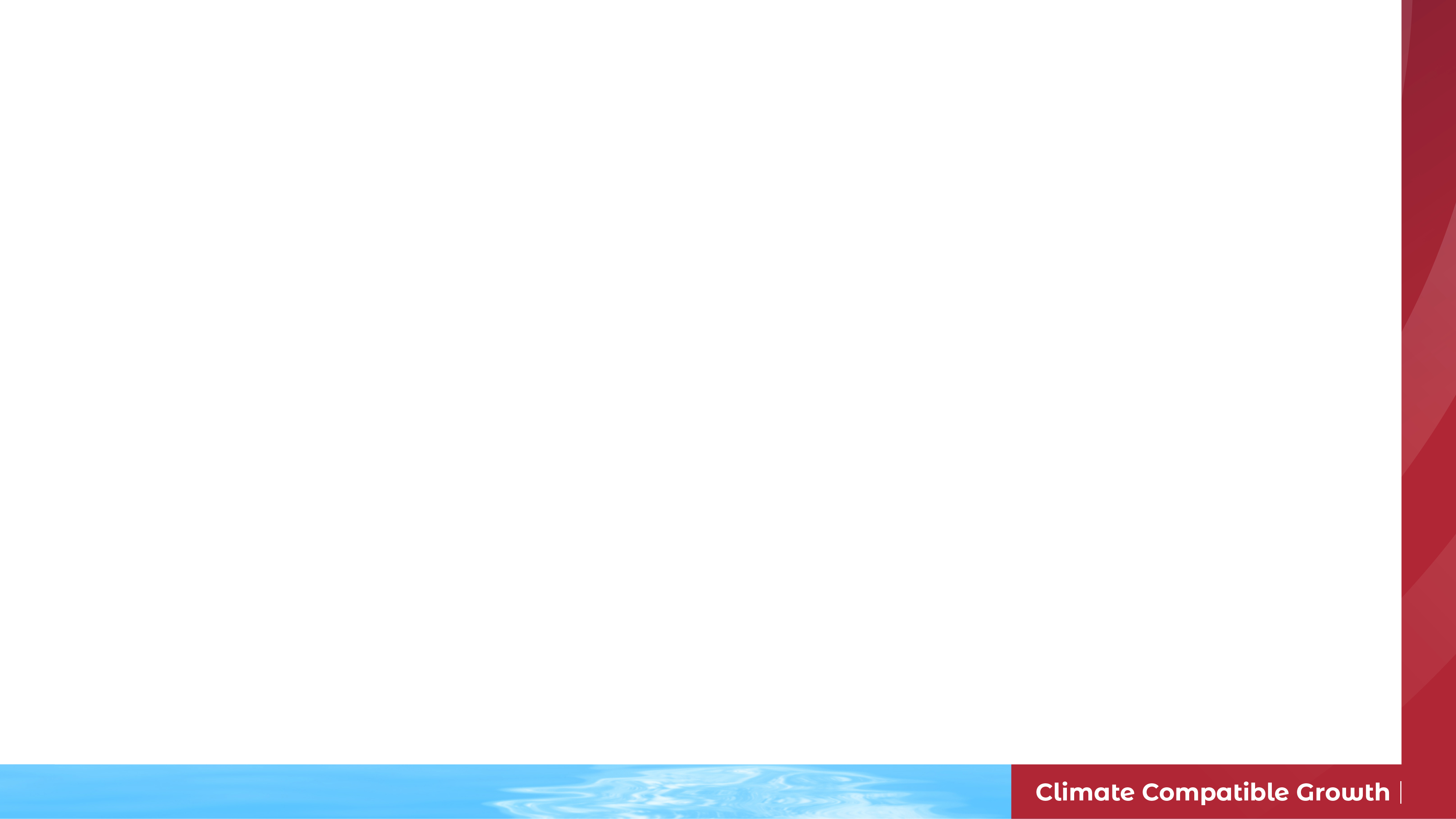 14.3 Using FlexTool
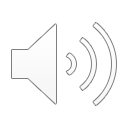 14.3.2 Defining grids, nodes, and nodeGroups
Excel sheets define different input data.
nodeGroups and nodes are defined within the “nodeGroup” and “gridNode” sheets.
gridNode sheet
nodeGroup sheet
Defines:
Capacity margin
Non-synchronous limit
Inertia limit
Defines:
Grids are used to label grids e.g., electricity and natural gas.
One node can be part of only one grid.
Demand, import, capacity margin, and reserve.
Source: IRENA FlexTool model [1]
15
[Speaker Notes: The inputs for FlexTool are defined in various sheets. These can be seen at bottom of the Excel spreadsheet. 

Firstly, we will take a look at the nodeGroup and gridNode sheets before exploring the rest.

As the name suggests, the nodeGroup sheet defines the nodeGroups. As previously discussed, nodeGroups define a geographical region: for instance, a country or section of a country. In this example, the nodeGroup refers to the mainland.

It is then possible to define the capacity margin, reserve requirements, non-synchronous share, and inertia limit, simply by editing the light blue boxes next to the nodeGroup.

Next, there is the gridNode sheet. The gridNode sheet allows one to define a grid, for example, ”elec” for electricity, and then a node for that grid. As previously discussed, a node could be the northern portion of the mainland, in this example. 

We can then define the demand in megawatt-hours for each node, how much imported energy there is, the capacity margin, and the reserves. One can change these numbers in the light blue boxes, to suit one’s case study.]
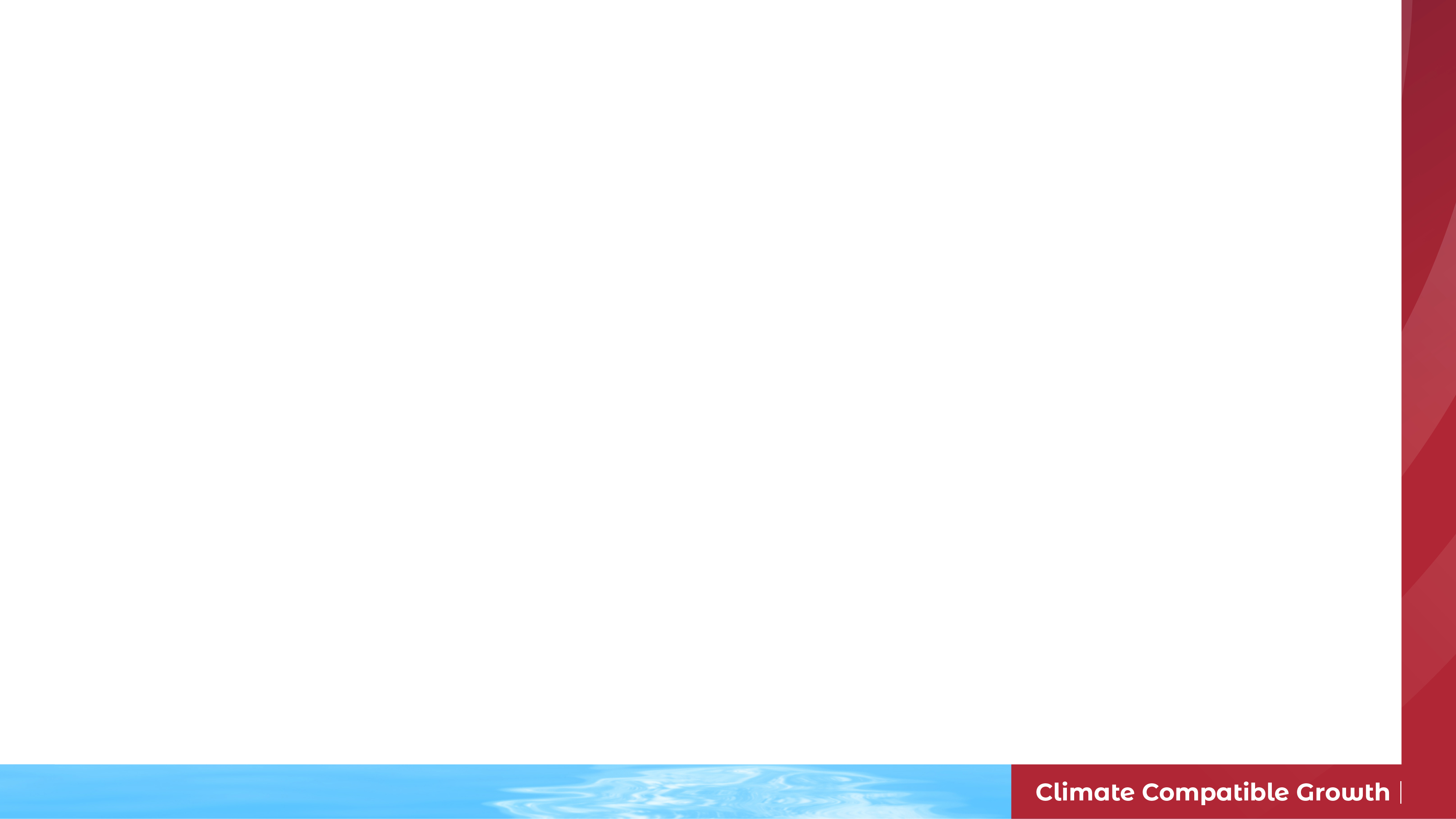 14.3 Using FlexTool
Normalized demand for one hour:
Demand (t0001) = ts_energy(t0001) /sum_t(ts_energy) * annual demand
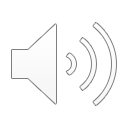 14.3.3 Demand of each node
2
Net demand in node is a sum of demand and import.
Annual sums are defined in the gridNode sheet.
Hourly values are calculated based on a normalized time series.
ts_energy sheet, Source: IRENA FlexTool model [1]
1
3
ts_import sheet, Source: IRENA FlexTool model [1]
gridNode sheet, Source: IRENA FlexTool model [1]
16
[Speaker Notes: The net demand in each node is a sum of the demand and import. 

However, you may have noticed in the previous slide that each node is given a single number for demand in megawatt-hours. However, we need to split this total demand over a time series.

So, we define the net demand in the gridNode sheet, as shown in Figure 1 in the bottom left-hand corner. Then, we split the total demand by the time series stored in the ts_energy sheet, shown in Figure 2 in the top right hand corner. We split the total demand proportionally by each hour, as shown by the green box with the equation inside in the top right-hand corner. 

We take the same approach to split the import demand by each hour; however, for this, we proportionally divide the import by the numbers in the ts_import sheet, as shown in Figure 3 in the bottom right-hand corner.

This approach allows us to set precisely how much demand there is per node, per hour.]
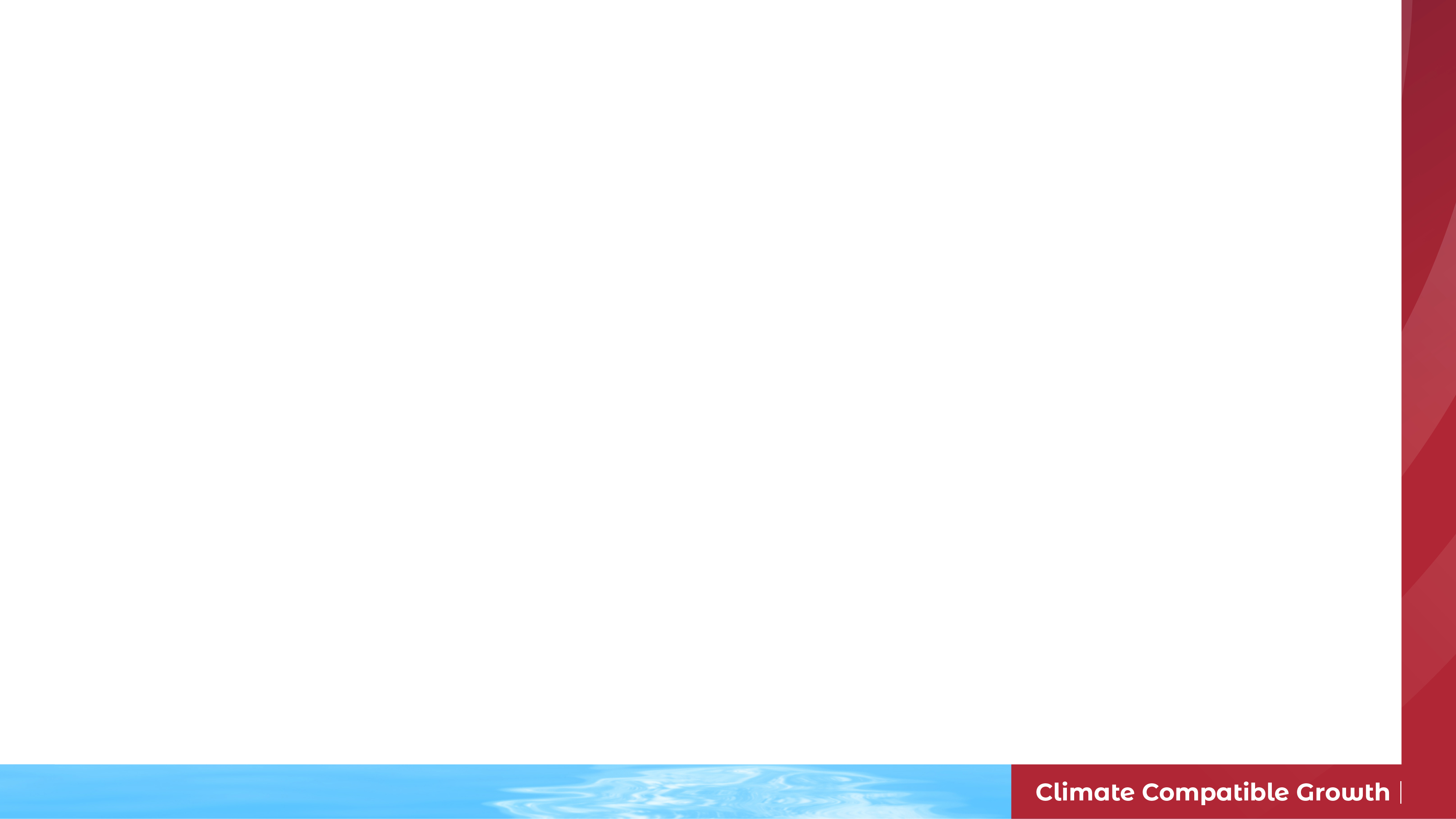 14.3 Using FlexTool
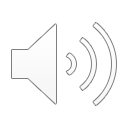 14.3.4 Reserve requirements: Static reserves
Static reserves are predefined time series that need to be activated.
These can be applied to a single node or node group.
The ts_reserve_node and ts_reserve_nodeGroup time series define the static reserve.
Every node and node group require their own matching time series.
Dynamic reserves are calculated based on generating units (next slide).
gridNode sheet + ts_reserve_node, Source: IRENA FlexTool model [1]
nodeGroup sheet + ts_reserve_nodeGroup, Source: IRENA FlexTool model [1]
17
[Speaker Notes: In this slide, we discuss the ability to set static reserves with FlexTool. A static reserve is a capacity reserve that must be kept at all times, irrespective of output capacity. Static reserves can be applied to a single node or a node group.

Static reserves are based upon predefined time series that need to be activated in the grid Node sheet. The ts reserve node and ts reserve nodeGroup sheets define the static reserve time series and refer to a node and node group respectively.

Every node and node group require their matching time series. 
The dynamic reserves are calculated based on generating units. We will discuss this in the next slide.]
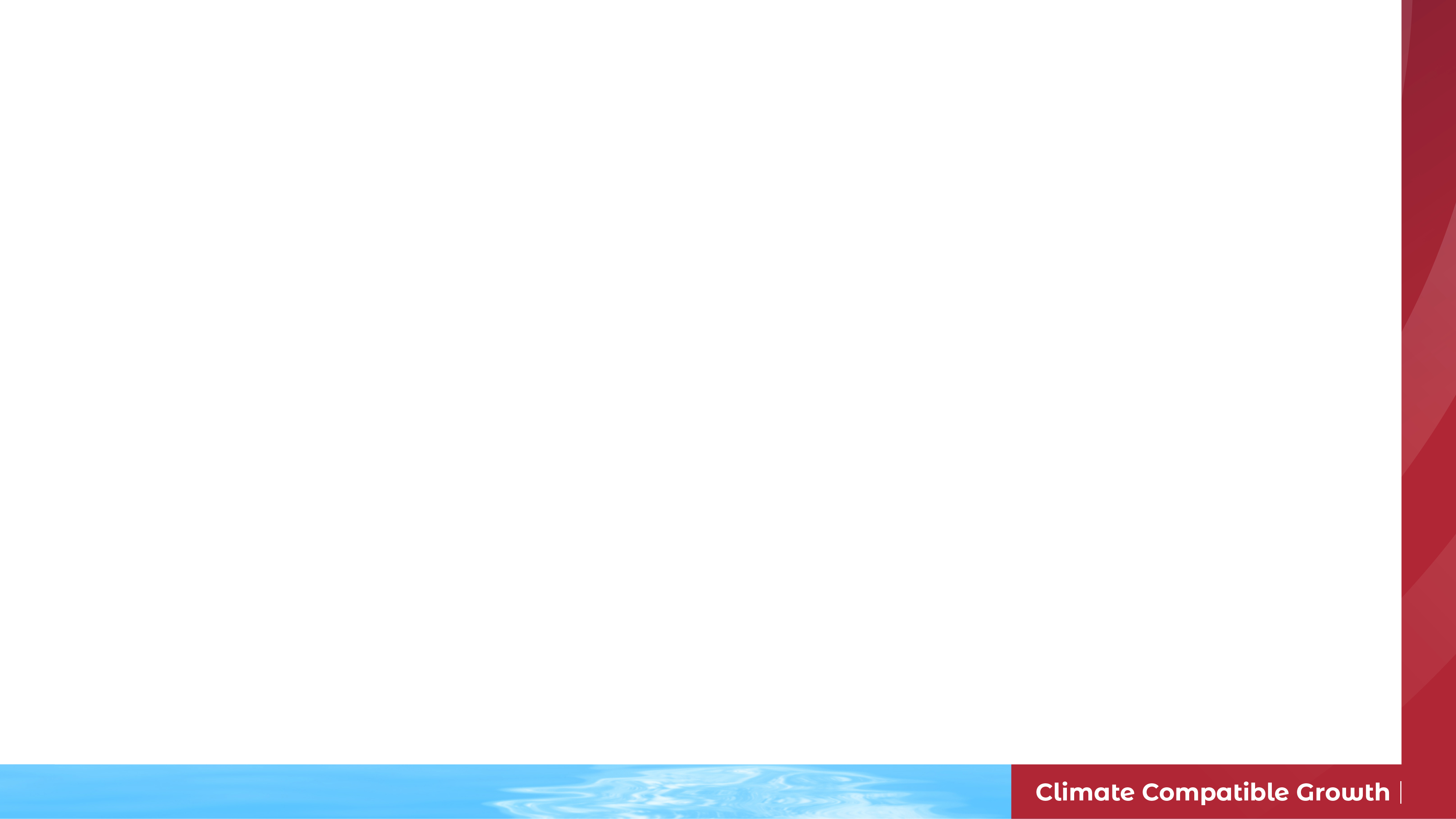 14.3 Using FlexTool
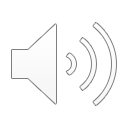 14.3.5 Reserve requirements: Dynamic reserves
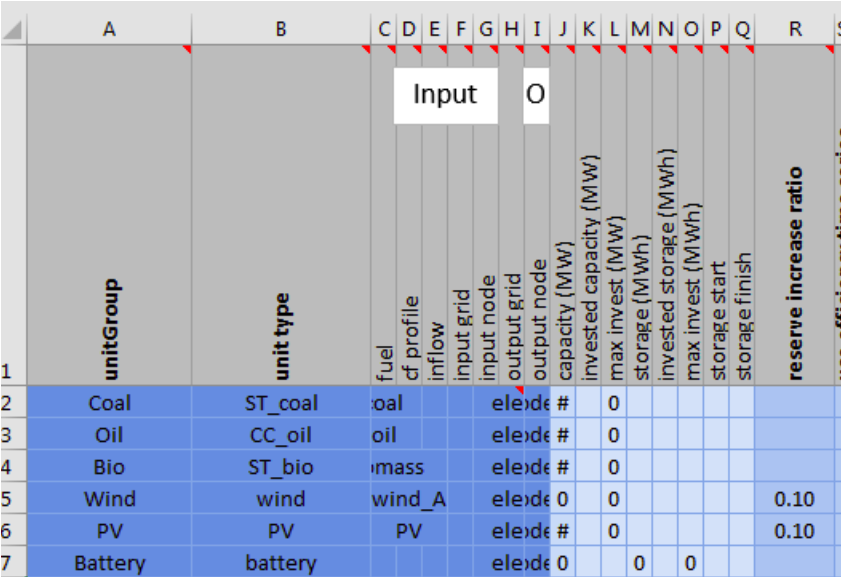 Dynamic reserve can be defined for units.
Reserve increase ratio in unit sheet.
Used with VRE generation by default.
When unit generates, it increases the reserve needed.
E.g., 10 MW of wind power requires 1 MW of reserves
Dynamic reserve is not additional to static, the model checks the strictest requirements for each hour.
unit sheet, Source: IRENA FlexTool model [1]
18
[Speaker Notes: In this slide, we will focus on dynamic reserves, in contrast to static reserves.

Dynamic reserves change for the amount of generation that is output. For instance, if a wind turbine has a reserve increase ratio of 10%, then if a wind turbine generates 10MW of electricity, 1MW of reserve is required. 

It is possible to set the reserve increase ratio for units within the unit sheet. This is used for variable renewable energy as a default.

It must be noted that the dynamic reserve is not additional to the static reserve. The model will check every hour which of the reserves has the strictest requirement and choose that one.]
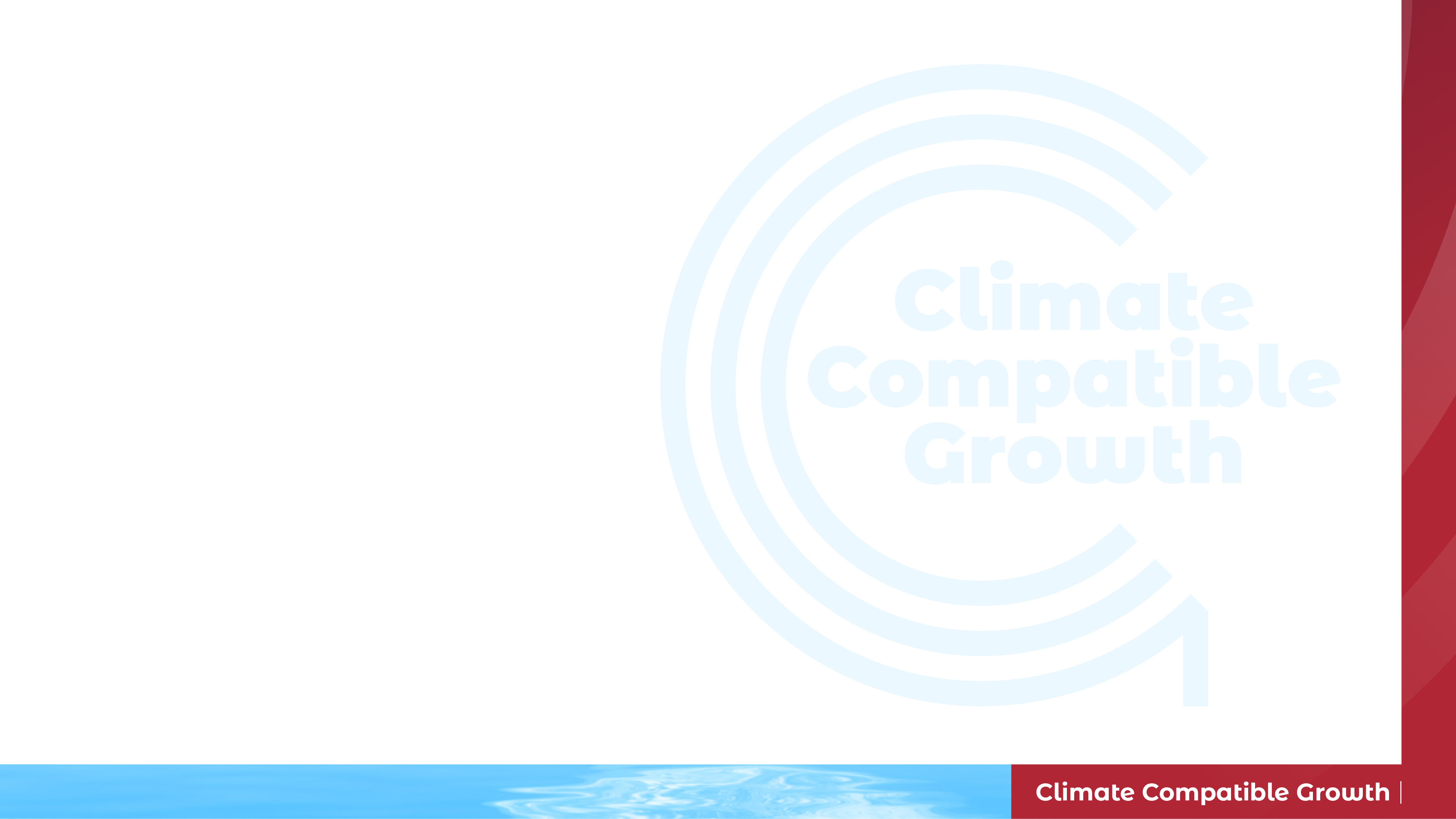 Lecture 14.3 References
IRENA, Abu Dhabi, FlexTool Model, 2020.
19
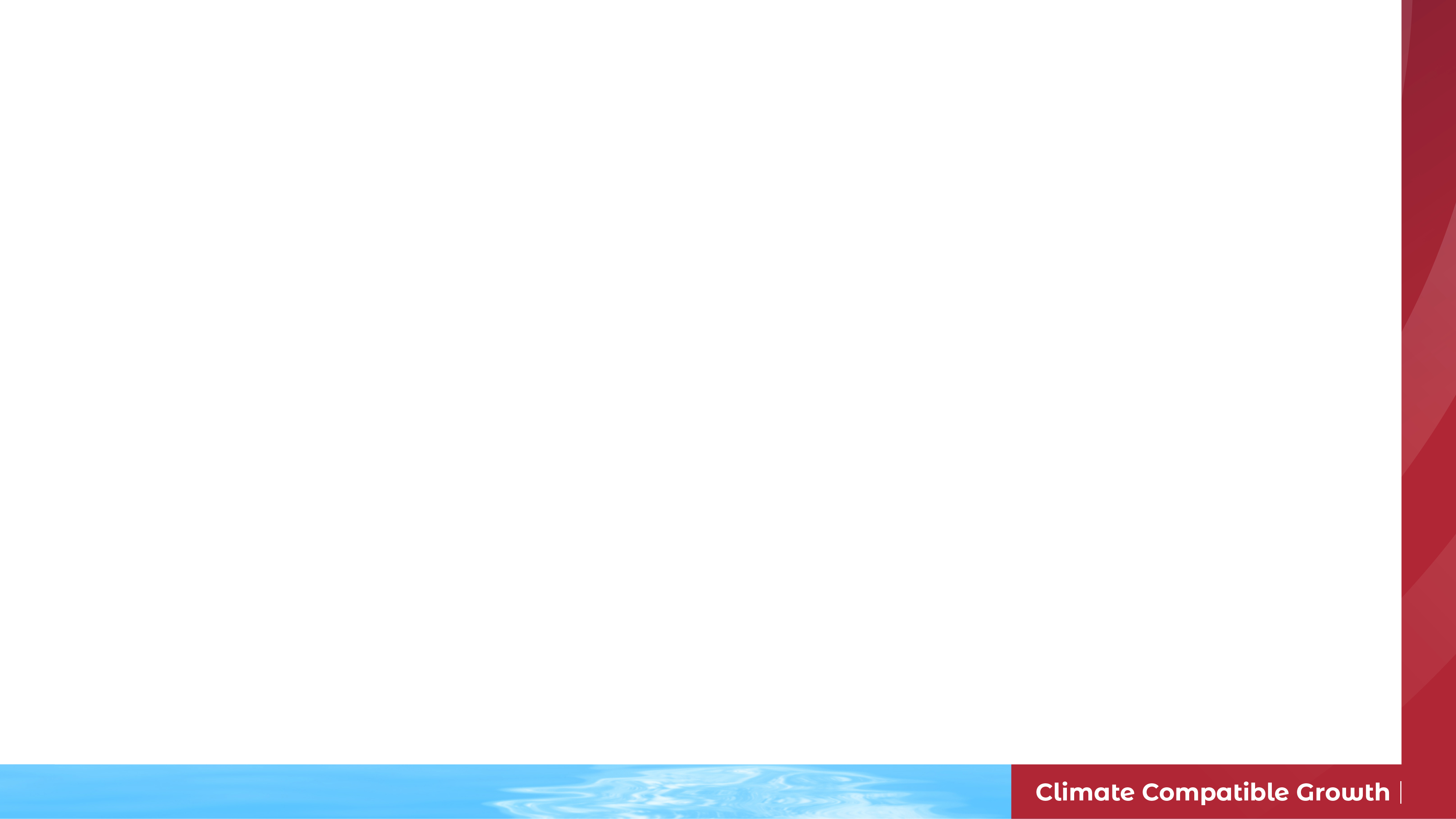 14.4 FlexTool Inputs
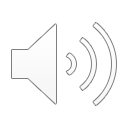 1
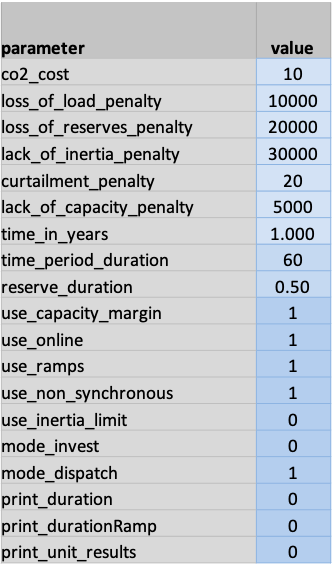 14.4.1 Maximum non-synchronous share
Non-synchronous technologies do not produce the same amount of energy all the time, eg. wind, solar.
Synchronous technologies can, eg. coal and gas.
Maximum non-synchronous share use is defined in master
Defined for single node or node group.
Units are flagged as synchronous (0) or non-synchronous (1) in unitType sheet.
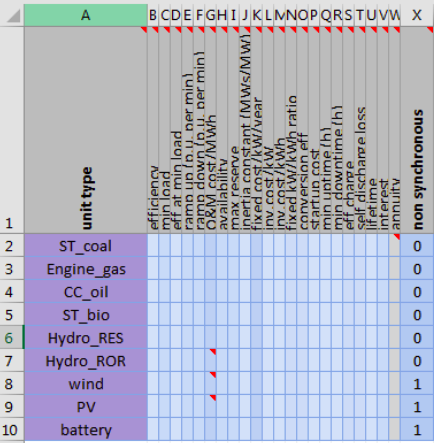 2
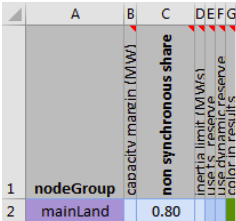 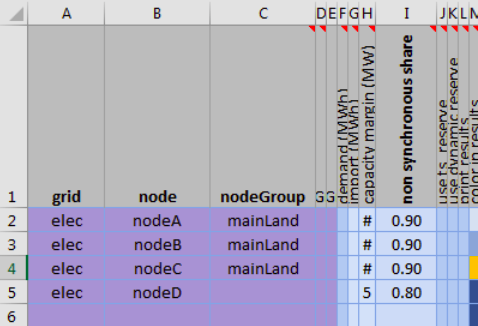 3
4
master sheet, Source: IRENA FlexTool model [1]
unitType sheet + nodeGroup sheet + gridNode sheet, Source: IRENA FlexTool model [1]
20
[Speaker Notes: Non-synchronous technologies are technologies which do not produce the same amount of energy all of the time, for example wind and solar. Synchronous technologies, however, can produce the same amount of energy at all times. Examples of these are coal and gas power plants.

The use of the maximum non-synchronous share is defined in the master sheet, as shown in Figure 1 on the right-hand side. This tells FlexTool that we would like to have a maximum non-synchronous share constraint in the power system.

We can define which unit types are non-synchronous. In this example, as shown by Figure 2 in the bottom left-hand corner, wind, photovoltaics, and batteries are defined as non-synchronous. However, for your use case, it is possible to change these definitions.

Next, we can define what the actual value of non-synchronous share should be within the power system. 

Within this example, we have set the non-synchronous share to be 80% in the mainland, as shown in Figure 3.

It is also possible to set the non-synchronous share to be different for each node, as shown by Figure 4. Figure 4 shows that nodes A, B, and C have a non-synchronous share of 0.9, whereas node D has a non-synchronous share of 0.8.

Through the modification of these variables, it is possible to create your case studies with their respective maximum non-synchronous shares.]
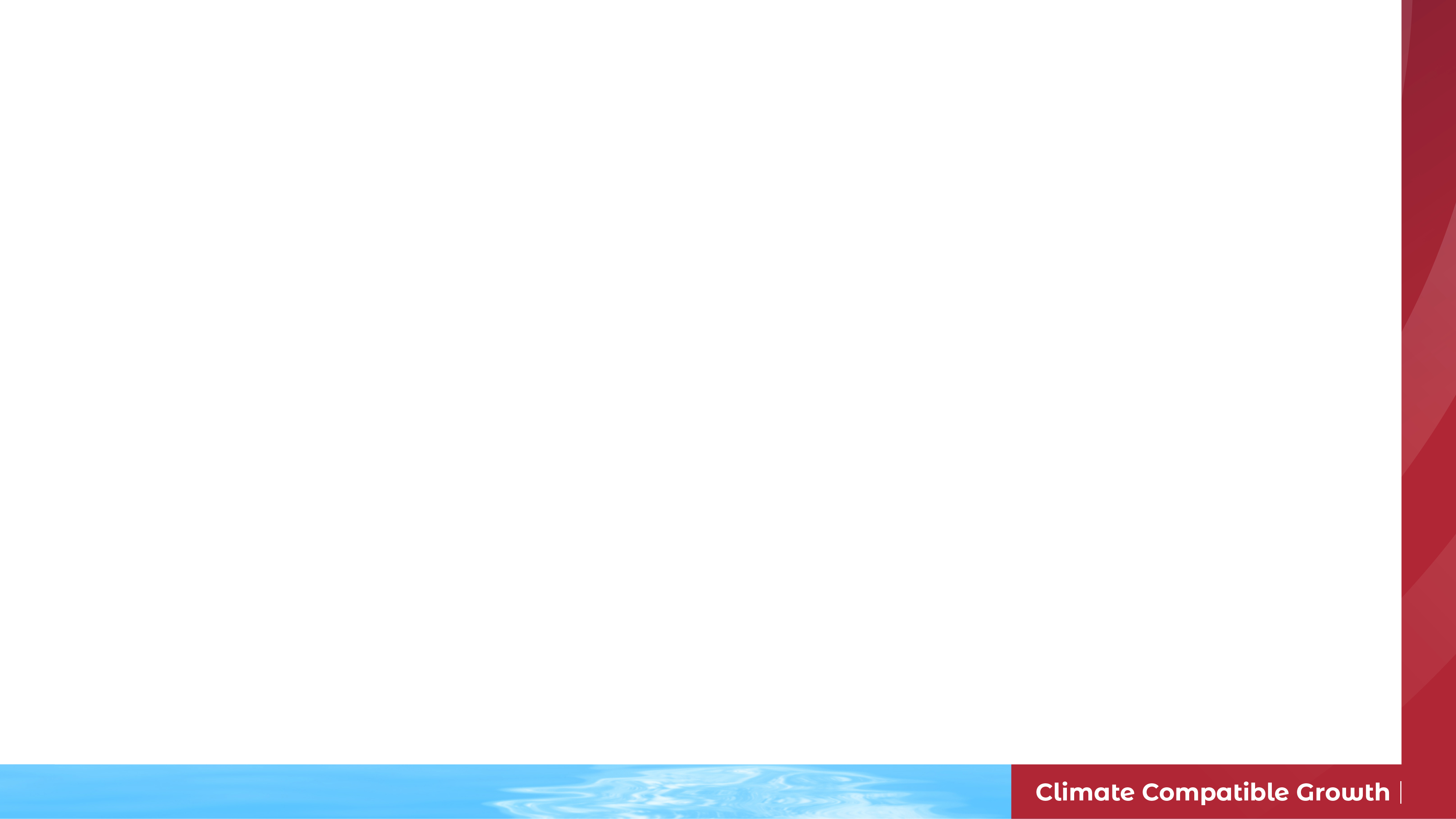 14.4 FlexTool Inputs
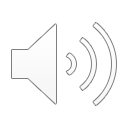 1
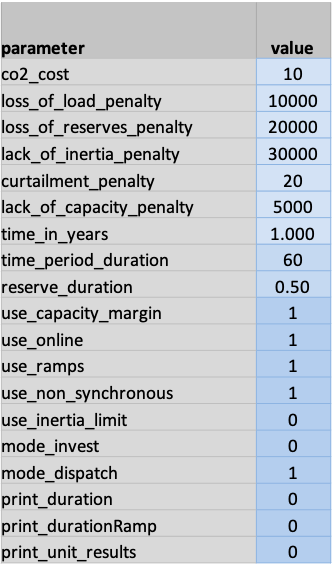 14.4.2 Minimum inertia limit
The minimum inertia limit is activated from the master sheet in input data.
Defined only for node groups
Inertia is constant for each unit defined in unitType (MWs/MW)
3
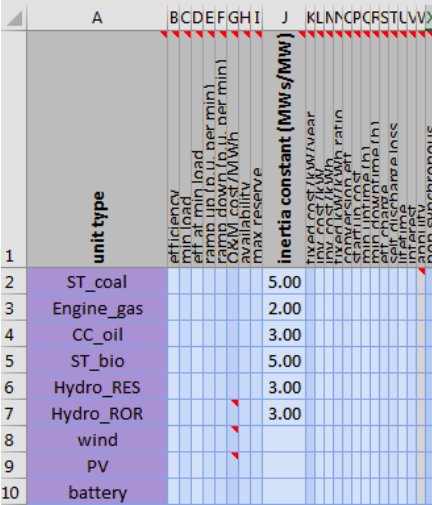 2
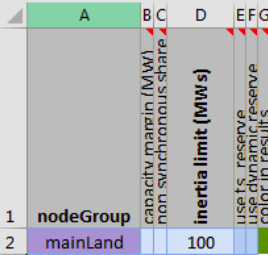 master sheet, Source: IRENA FlexTool model [1]
nodeGroup sheet + unitType sheet, Source: IRENA FlexTool model [1]
21
[Speaker Notes: Similarly to the maximum non-synchronous share, we define the use of the minimum inertia limit in the master sheet in input data. This is shown in Figure 1 on the right-hand side. In this example, we do not impose an inertia limit, as the value is set to zero.

As previously discussed, inertia in power systems refers to the energy stored in large rotating generators and motors. This energy gives these generators and motors the ability to remain rotating. It can be used when particularly large power plants fail to make up for the lost power from the failed generator.

So say we want to set a minimum inertia limit, we would do this in the nodeGroup sheet. Figure 2 shows an example of this, where we set the inertia limit in megawatt seconds to be 100. The minimum inertia limit can only be set for node groups.

The value of the inertia is a constant and is set per unit type in the unit type sheet.]
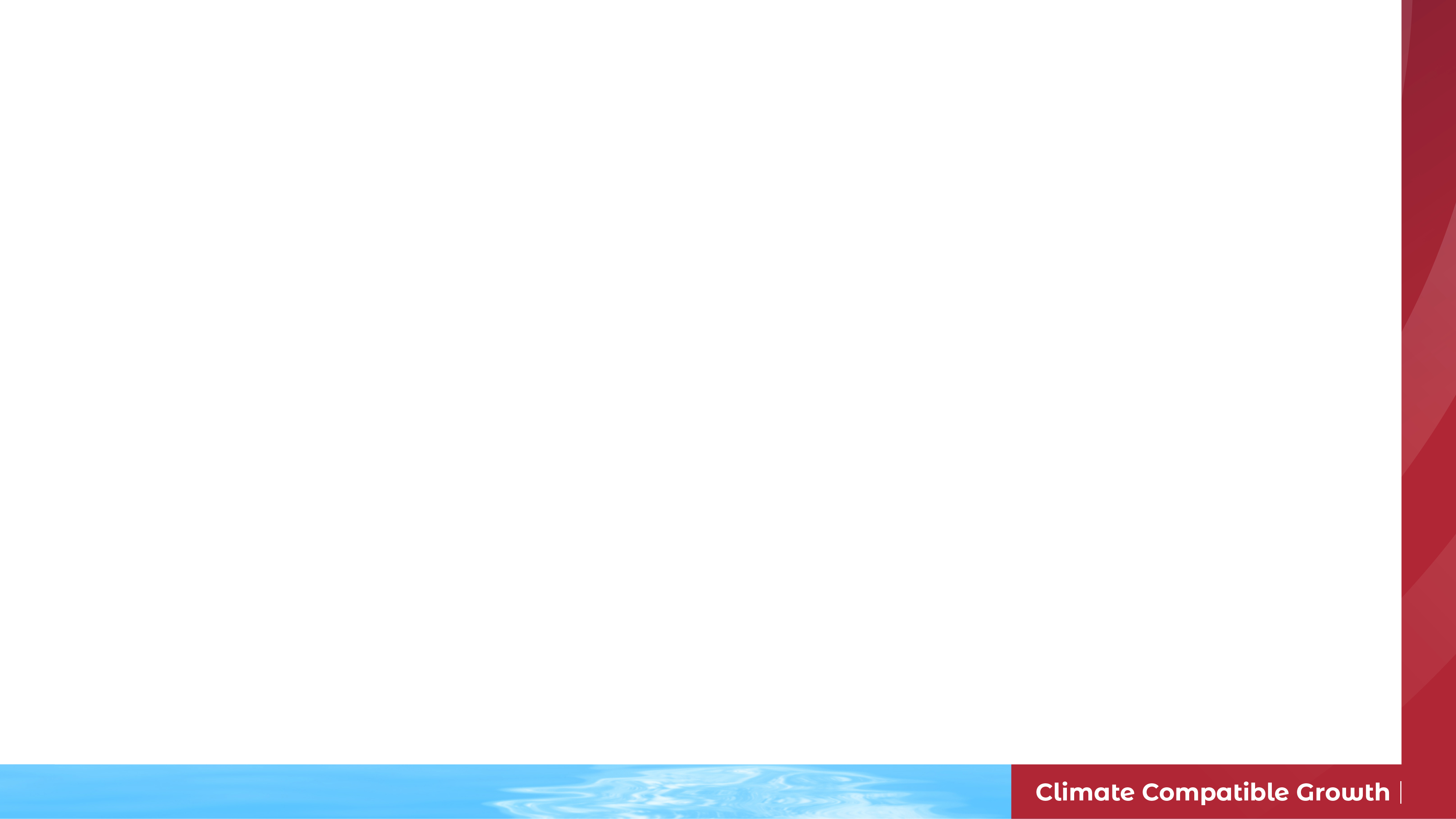 14.4 FlexTool Inputs
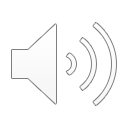 14.4.3 Transfers
Transfers between nodes are defined in the nodeNode sheet.
Both nodes must be from the same grid.
Existing transfer links can have differing capacities in different locations.
Future investments will always have equal capacity in both directions.
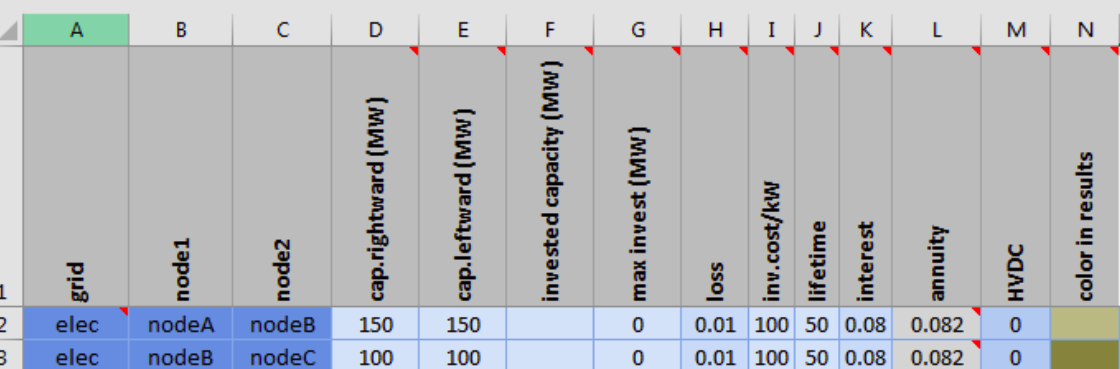 nodeNode sheet, Source: IRENA FlexTool model [1]
23
[Speaker Notes: In this slide, we discuss the process of allowing transfers between nodes. For instance, we may want to transfer electricity from the north of the country to the south, that is, in this example, from Node A to Node B.

To allow a transfer, both nodes must be from the same grid. For instance, it is not possible to make a transfer from a gas node to an electricity node.

It is possible to allow existing transfers to have different capacities in different directions. For example, from Node A to Node B can be 150 megawatts and from Node B to Node A can be 100 megawatts. However, future investments will always have equal capacities in both directions. 

These are defined in the nodeNode sheet. In the example shown, we allow transfers from Node A to Node B and vice versa, as well as transfers between Node B and Node C and vice versa. 

The transfers from Node A to Node B are 150 megawatts rightward, and 150 megawatts leftward. Node B and Node C transfer 100 megawatts in each direction.

Losses can be used to leak energy instead of curtailing variable renewable energy. In this example, the loss on both of the lines is 1%. For example, if there is not enough flexibility in the system, the transmission losses can be used to dissipate electricity as losses along the distribution lines.]
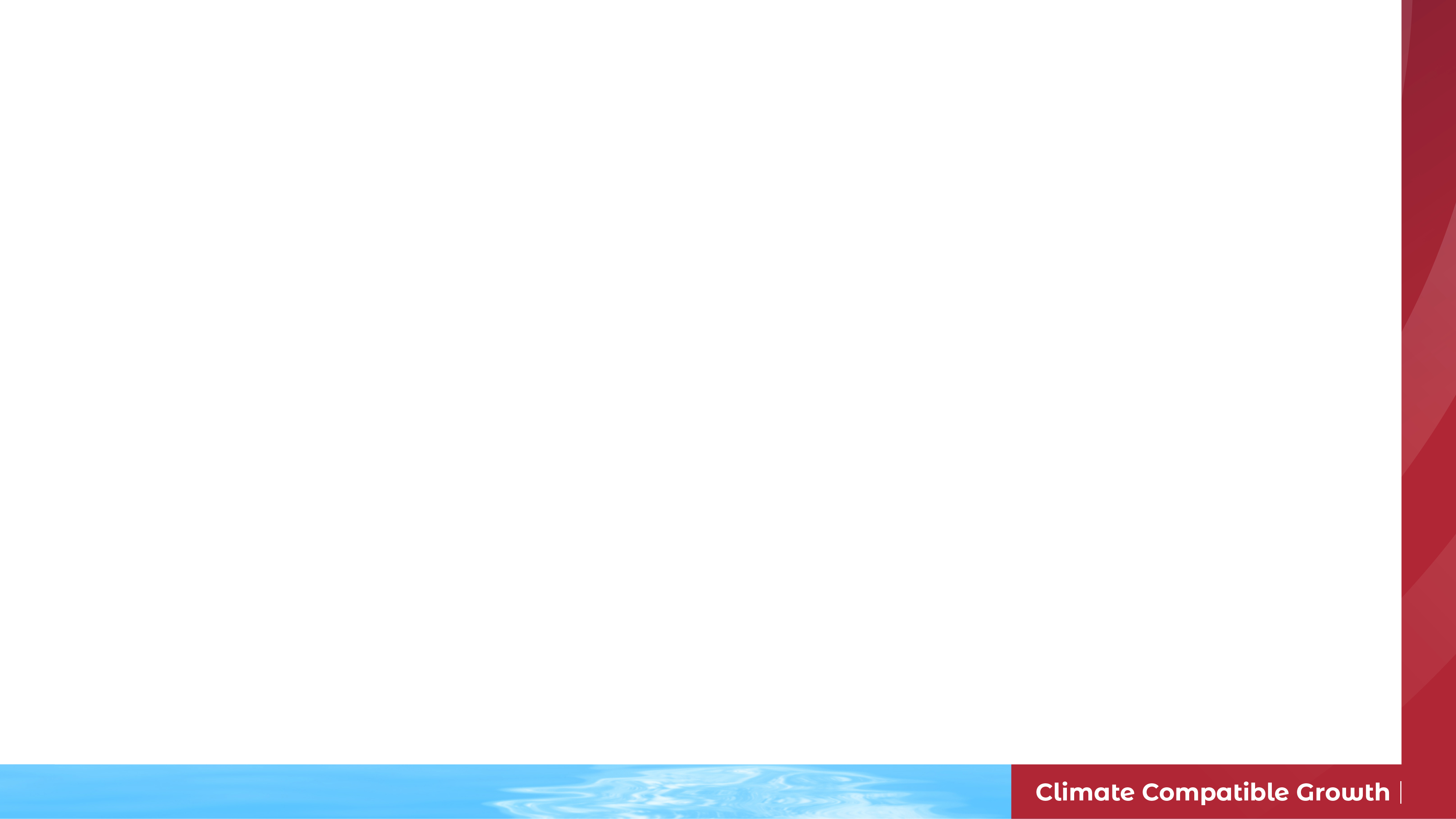 14.4 FlexTool Inputs
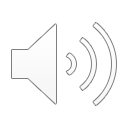 14.4.4 Unit constraints in dispatch mode
The main constraints and equations for units in dispatch mode are:
Upward limit of generation, reserve provision, and storage charge/discharge (always on).
Unit categories: generating unit, inflow unit without storage, VRE unit, conversion unit.
Online variable (activated by user). If activated, units can have:
Start-up costs, minimum uptime and downtime, efficiency loss with partial load.
Ramp constraints (activated by user).
Costs related to unit operations (always on, but parameters can have a value of 0).
Variable costs: fuel, variable operation and maintenance, CO2 cost, start-up costs.
Fixed costs: fixed operation and maintenance.
24
[Speaker Notes: Units in dispatch mode and invest mode are modelled slightly differently, due to the additional computational constraints of invest mode. The main constraints for dispatch mode are discussed here.

The main constraints for units in dispatch mode are always on. These are upward limits of generation, the reserve provision, and storage charge and discharge. 

The units can be categorised as generating units, inflow unit without storage, variable renewable energy units (or V.R.E. units), and conversion units.

Additionally, there are constraints that can be activated by the user. If activated, units can also have start-up costs, minimum uptime and downtime, efficiency loss with partial load, and ramp constraints.

Finally, constraints are set for unit operations. These are also always on, but the parameters can have a value of 0. These costs include variable costs, such as fuel costs, variable operation and maintenance costs, carbon dioxide costs, and start-up costs. In addition the costs can include fixed costs, such as fixed operation and maintenance costs.]
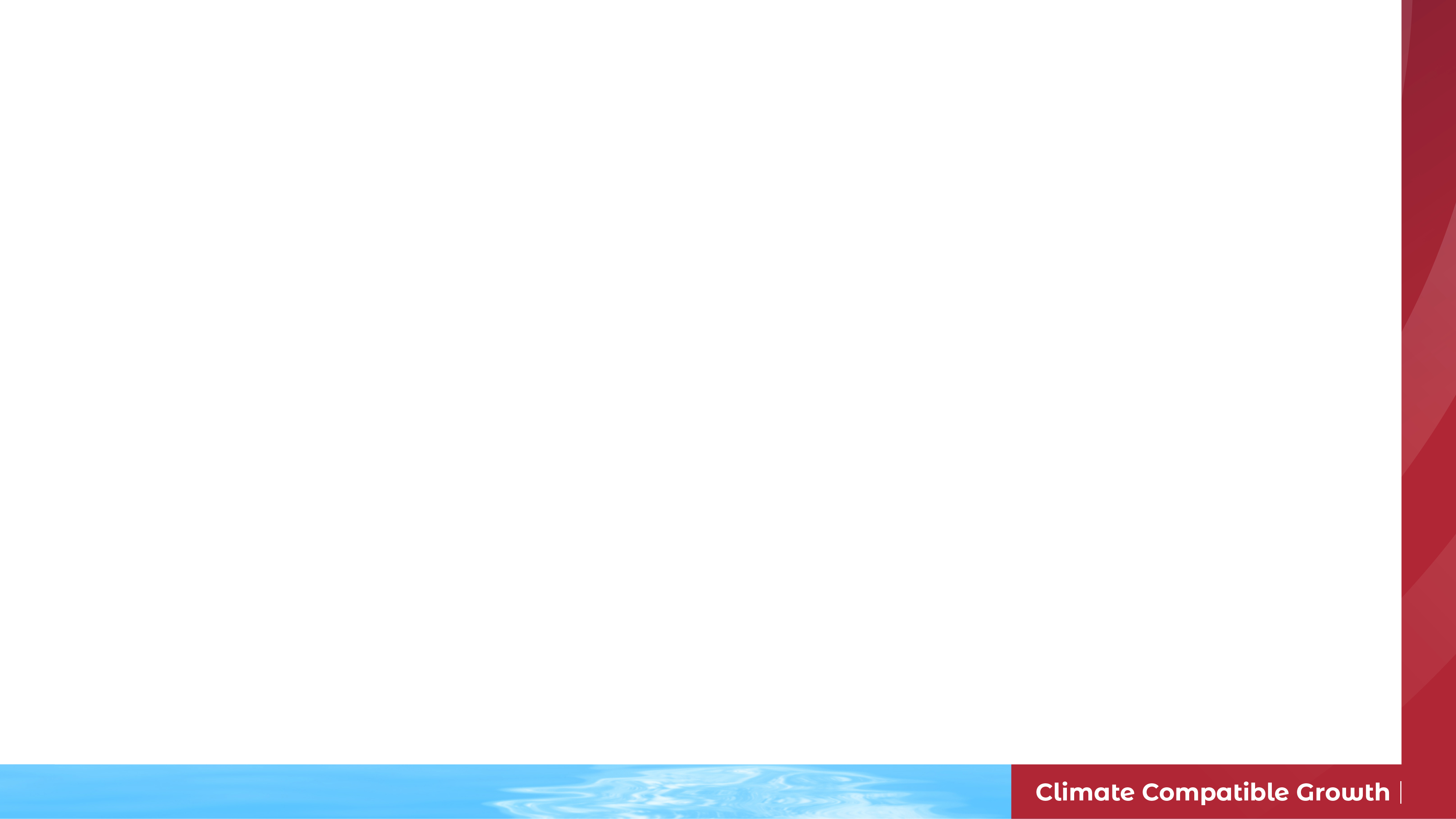 14.4 FlexTool Inputs
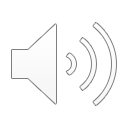 Inflow and storage -> generating unit
14.4.5 Unit Category
Generating units
Four unit categories: Generating unit, inflow unit without storage, VRE unit, conversion unit.
FlexTool decides the unit category based on the unit input defined in the “units” sheet.
Input options:
Fuel
cf_profile
inflow
input grid/node
none
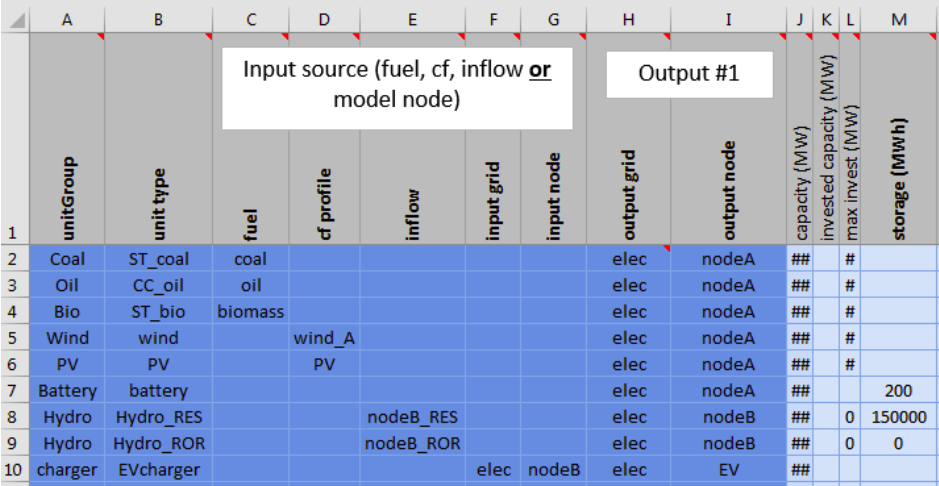 VRE Units
Input from node -> conversion unit
Inflow, but no storage -> inflow unit without storage
Source: units sheet, IRENA FlexTool model [1]
25
[Speaker Notes: There are four categories that a unit can have: generating unit, inflow unit without storage, variable renewable energy unit (or V.R.E. unit), and a conversion unit.

It is possible to define the types of units based on the unit input defined in the units sheet. These inputs can be seen in columns C, D, E, F, and G.

The input options displayed here are fuel, C.F. profile, inflow, input grid, input node, or none.

Here, we can see that coal, oil, and biomass are all generating units. This is because they have input from fuel.

Wind and photovoltaics (or PV) are V.R.E. units, due to them using a C.F. profile. Node B RES is a generating unit, due to it having an inflow as well as a storage capacity. This is shown here by a storage of 150,000MWh in the rightmost column.

Node B Raw has inflow, but a storage of zero. Therefore it is an inflow unit without storage.

Finally the E.V. Charger is an input from a node, or a conversion unit: in this case, an electric car charger.

You have now reached the end of this lecture. Lecture 15 will investigate how to design a FlexTool flexibility assessment.]
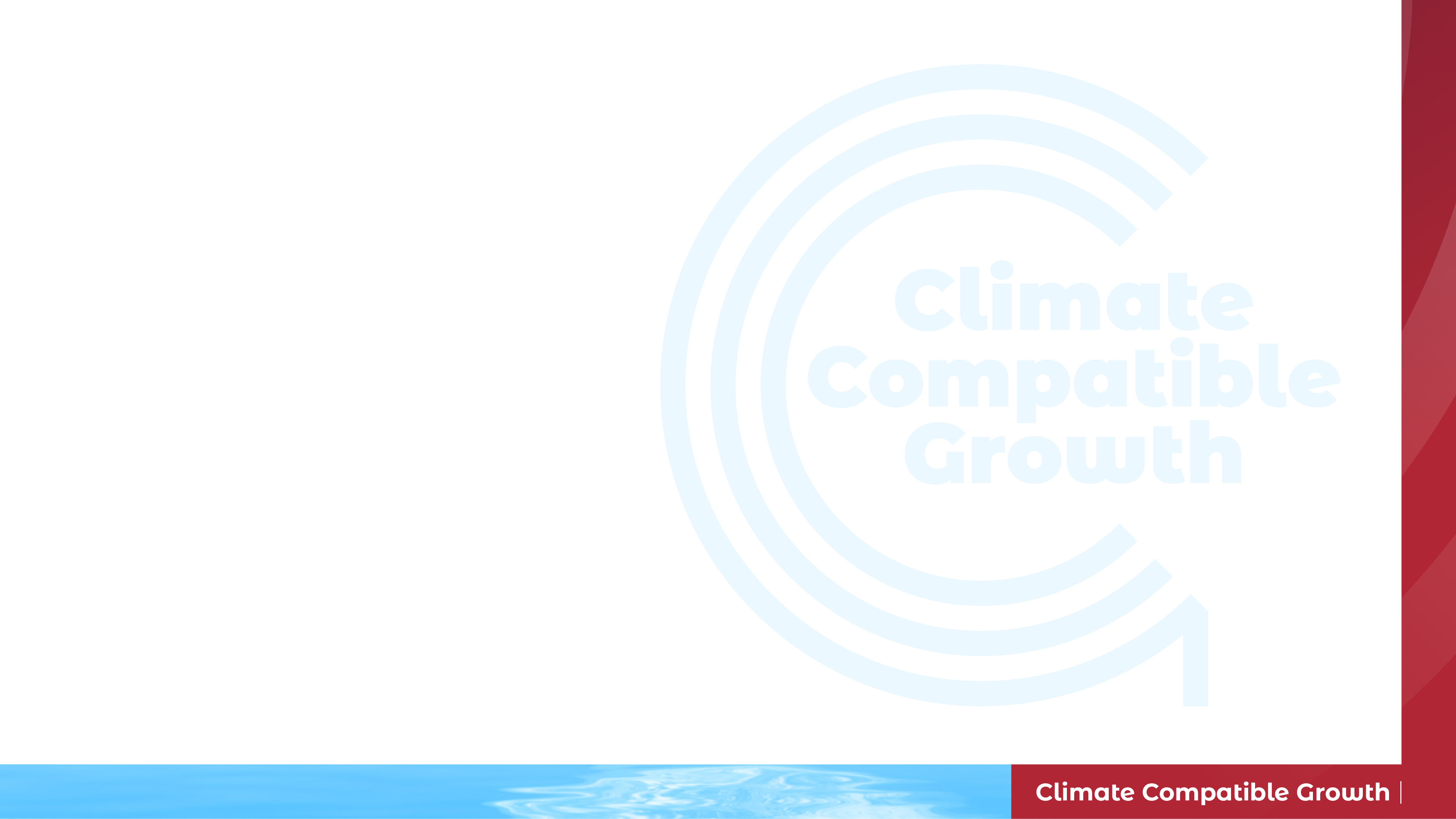 Lecture 14.4 References
IRENA, Abu Dhabi, FlexTool Model, 2020.
25
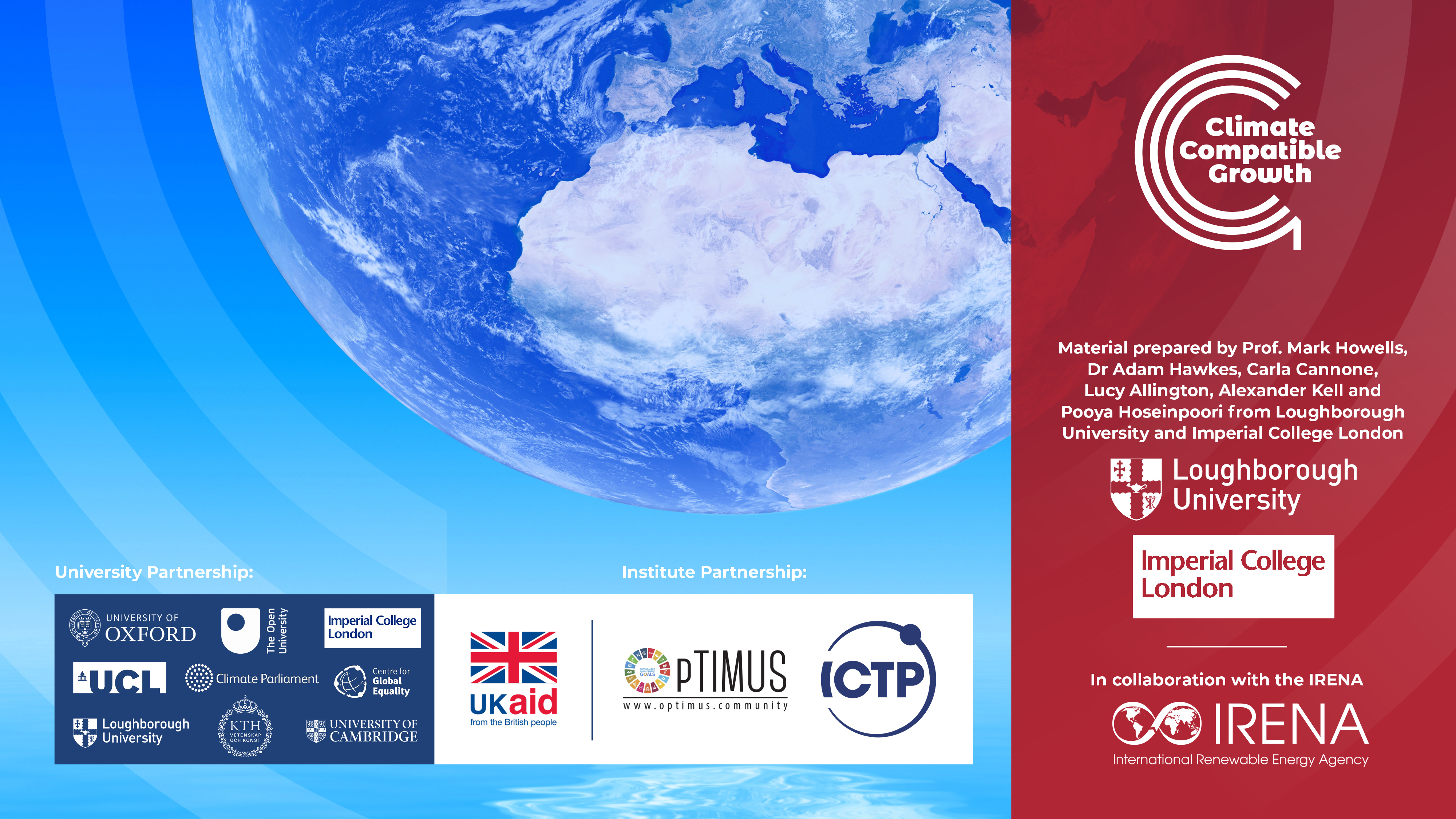 23